Welcome to day 1 of the JMP side session on monitoring basic and inclusive WinS at the 2022 ILE
Please change your name on Zoom to include your country delegation
Please introduce yourself in the chatbox
Monitoring basic and inclusive WinS: global guidance and cross-country sharing
9th ILE on WinS, 2022


09:00      Introductions and session overview 
09:10      Global recommendations and resources – WHO/UNICEF JMP
09:35      Cross-country discussion on day 2 preparation – breakout groups (3-4 countries)
09:50	  Wrap-up


09:00      Session overview
09:10      Cross-country sharing on data collection, reporting, and usage – breakout groups (3-4 countries)
10:20      Groups share 3 key take-aways with plenary
10:50      Wrap-up
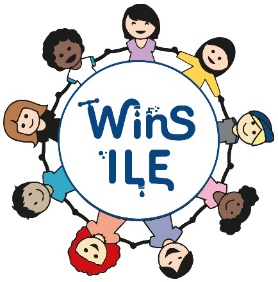 Tuesday 13 September (times are GMT+7 / Bangkok time)
Tuesday 20 September (times are GMT+7 / Bangkok time)
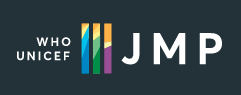 “What we measure is what we pay attention to… and how we judge success”“If you can’t measure it, you can’t improve it.”
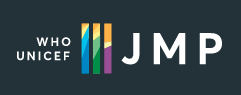 Quotes from Julie Hennegan (Burnet Institute) and Peter Drucker (Business Management expert)
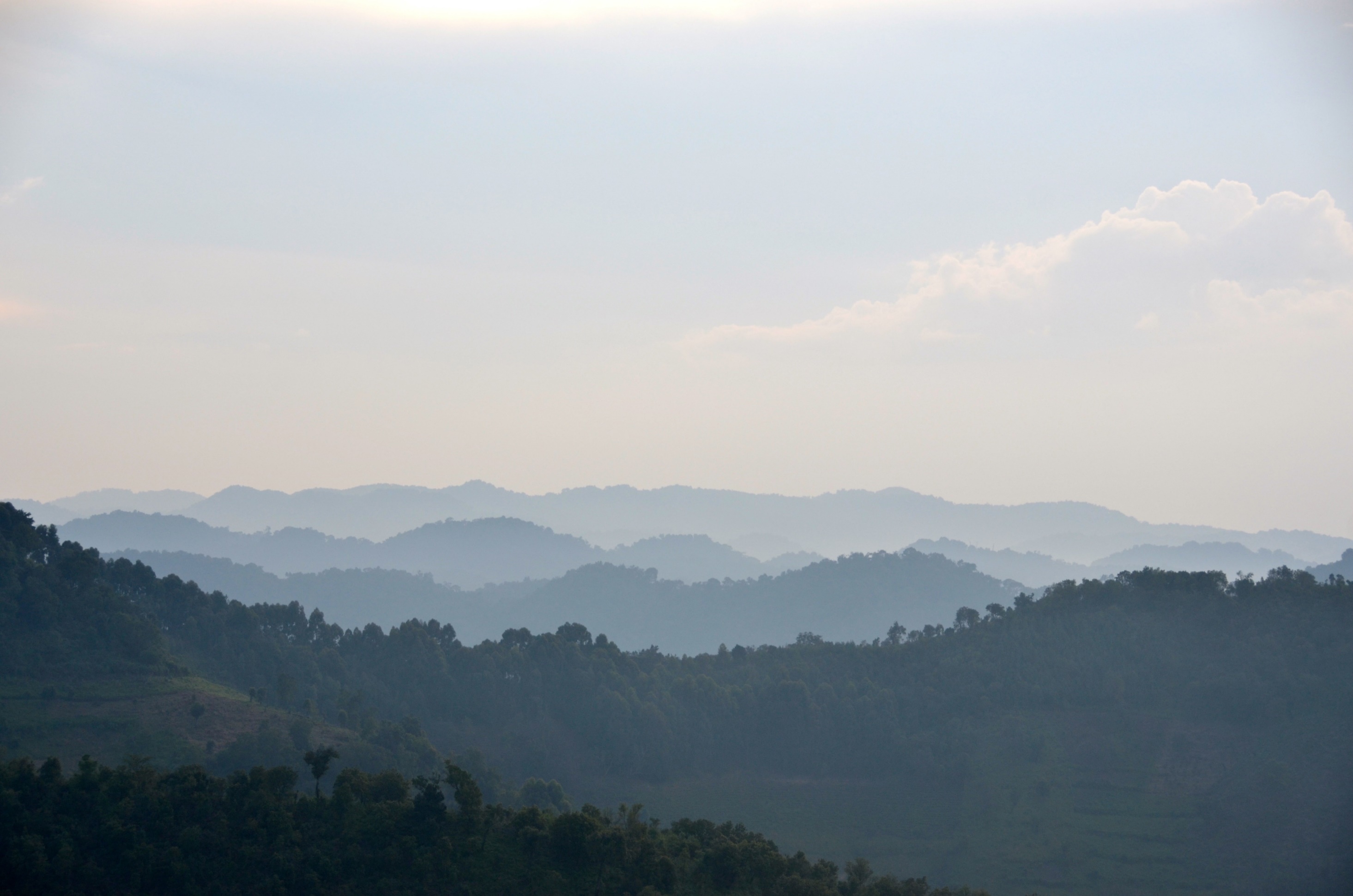 Objectives of this side session
Understand the recommended core (and expanded) questions to monitor the SDGs for WinS
Learn how other countries in the region are collecting, analysing, reporting, and using data on basic and inclusive WinS
Get ideas and inspiration for how to improve WinS monitoring in your country
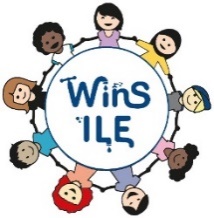 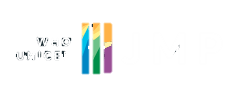 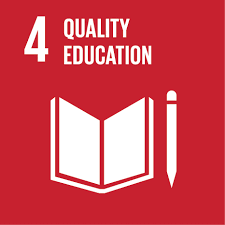 4.a   Build and upgrade education facilities that are child, disability and gender sensitive and provide safe, nonviolent, inclusive and effective learning environments for all
4.a.1 Proportion of schools with: …(e) basic drinking water; (f) single-sex basic sanitation facilities; and (g) basic handwashing facilities (as per WASH indicator definitions)
5
[Speaker Notes: SDG4 has a target on effective learning environments which includes basic drinking water, sanitation and hygiene in schools 
This target calls for close collaboration between WASH and Education sectors]
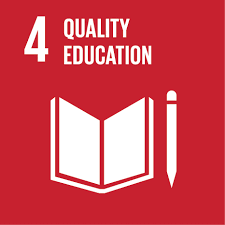 4.a   Build and upgrade education facilities that are child, disability and gender sensitive and provide safe, nonviolent, inclusive and effective learning environments for all
4.a.1 Proportion of schools with: …(e) basic drinking water; (f) single-sex basic sanitation facilities; and (g) basic handwashing facilities (as per WASH indicator definitions)
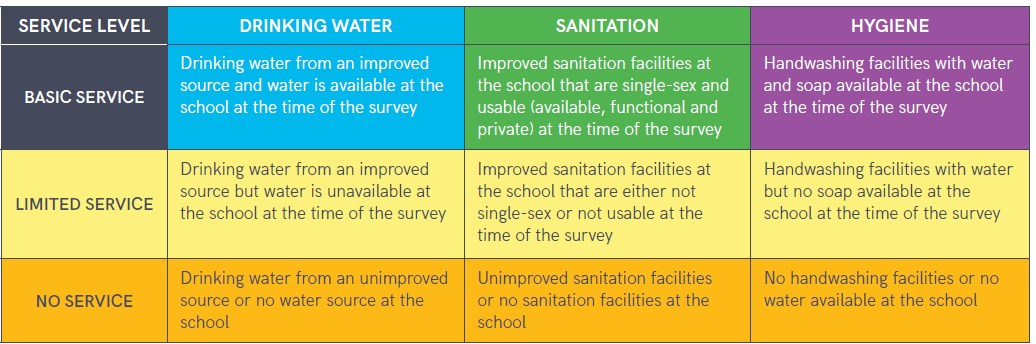 6
[Speaker Notes: The JMP ladders focus on progress towards a basic level of drinking water, sanitation and hygiene service in schools which is the indicator used for SDG monitoring
Agreed upon by Expert Group representing multiple regions and organizations, including UNESCO-UIS.]
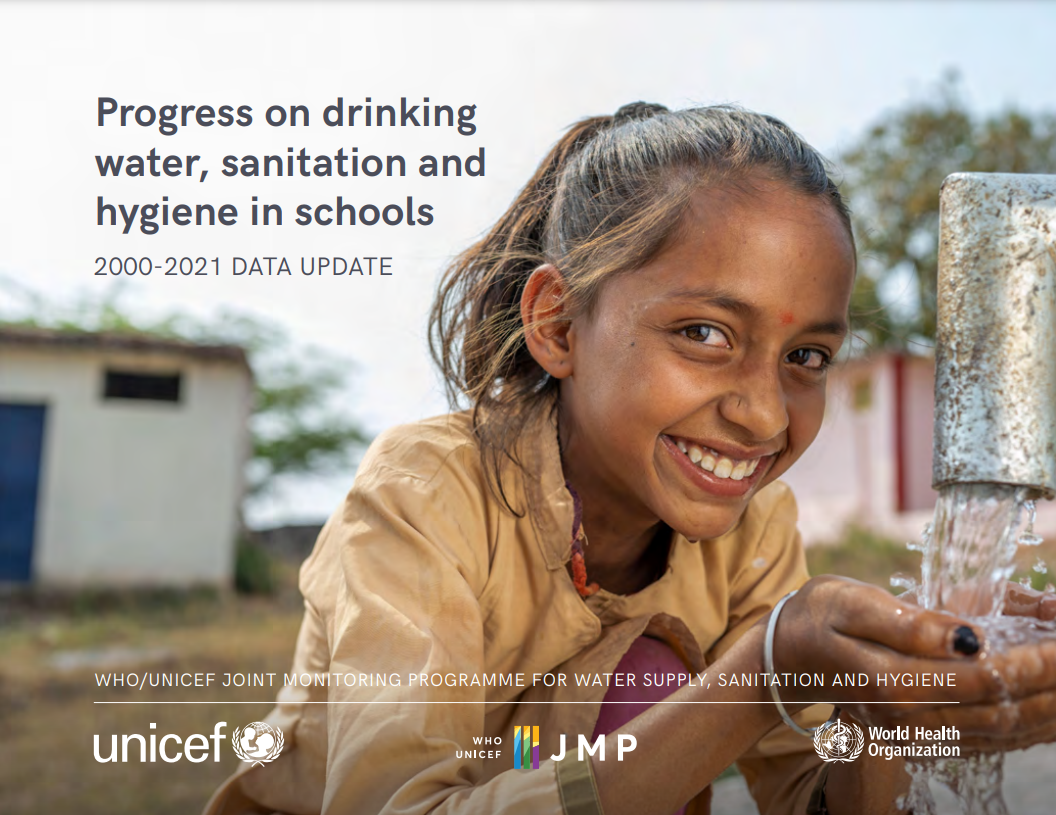 The JMP collects national data to track global, regional, & national progress toward the SDGs for WinS
The WHO/UNICEF JMP is responsible for tracking progress of WASH-related SDGs 
The JMP has developed methods for global monitoring of WASH in schools to support SDG progress tracking 
The JMP produces updated estimates on WASH in schools every 2 years
A total of 1,029 national data sources were used in the 2022 update (many from EMIS)
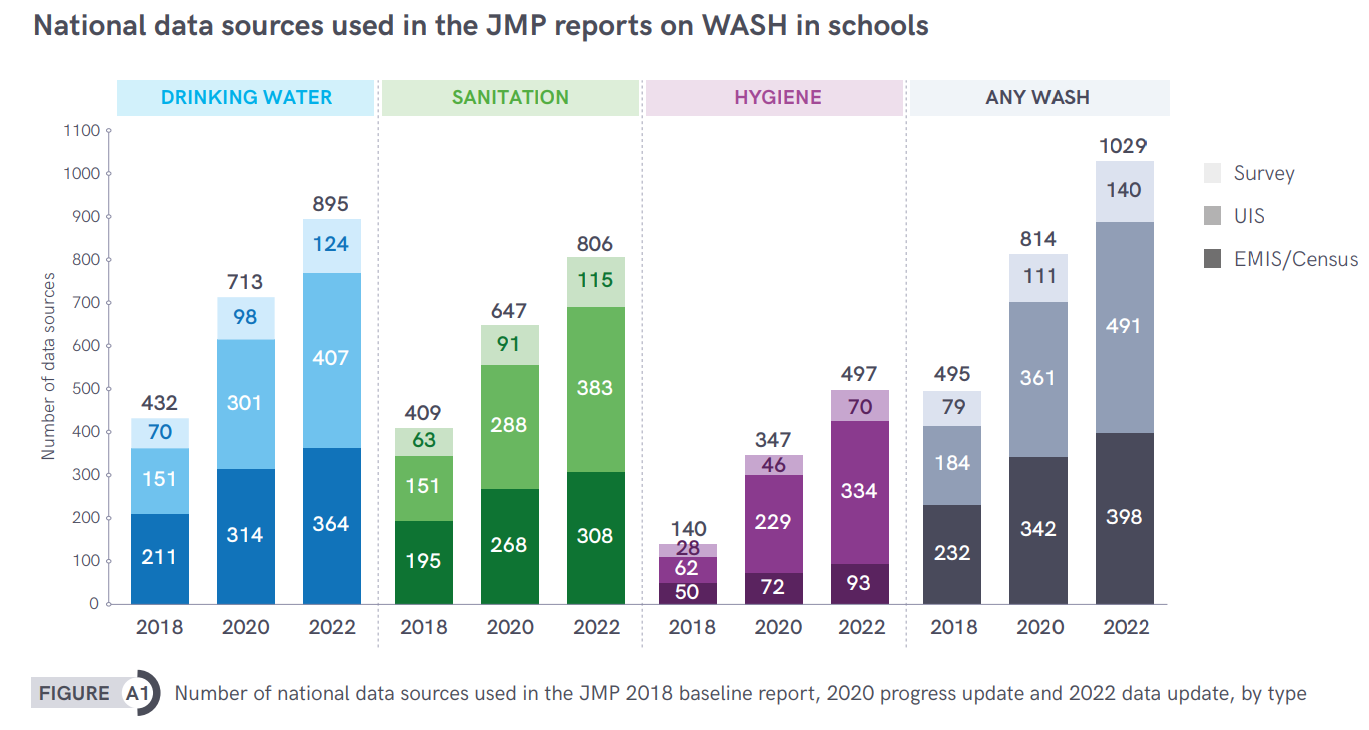 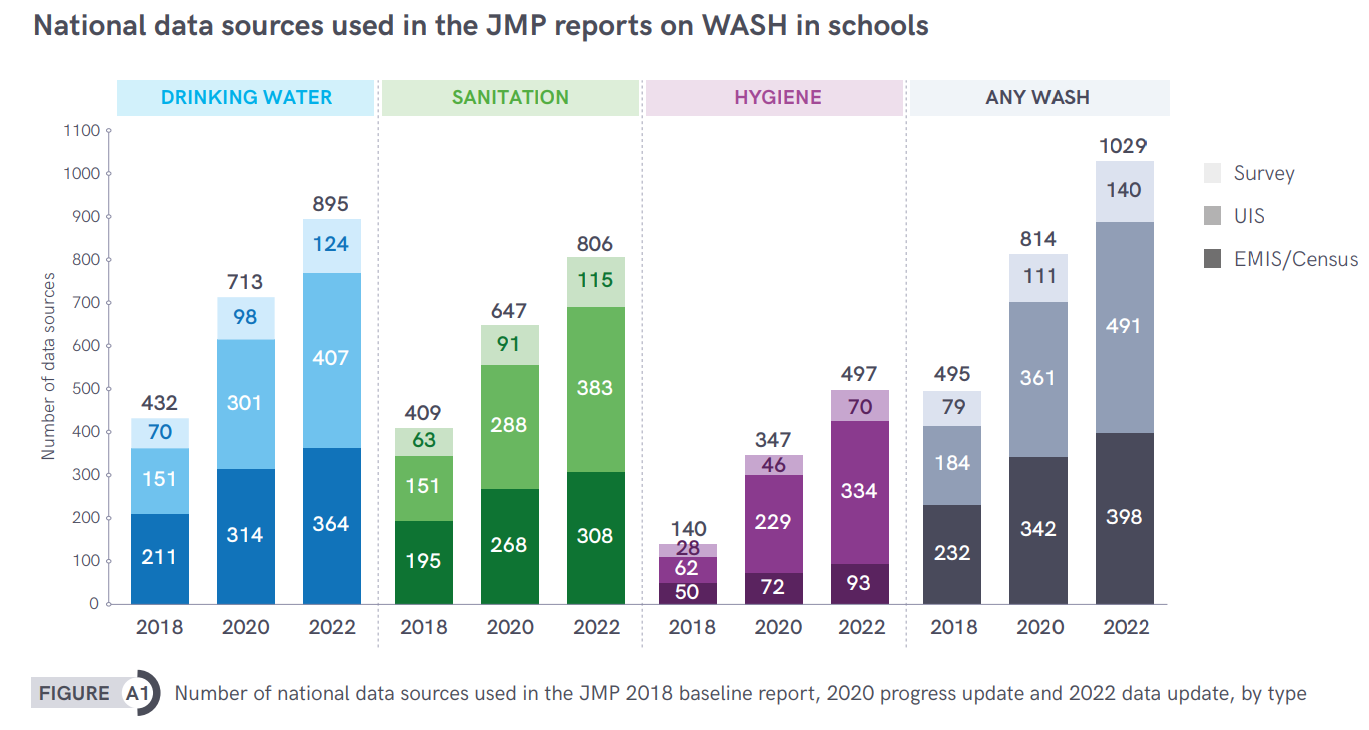 National data sources used in the JMP 2022 report
[Speaker Notes: A total of 1,029 national data sources were used for the 2022 update report
Average of 5.6 datasets per country (182 countries)
Data sources include EMIS, periodic censuses, UNESCO Institute for Statistics data, and surveys 
Data were mapped to the indicator elements to standardize results between surveys and countries to the extent possible]
WASH in schools coverage from 2015 to 2021
Global
ILE Countries
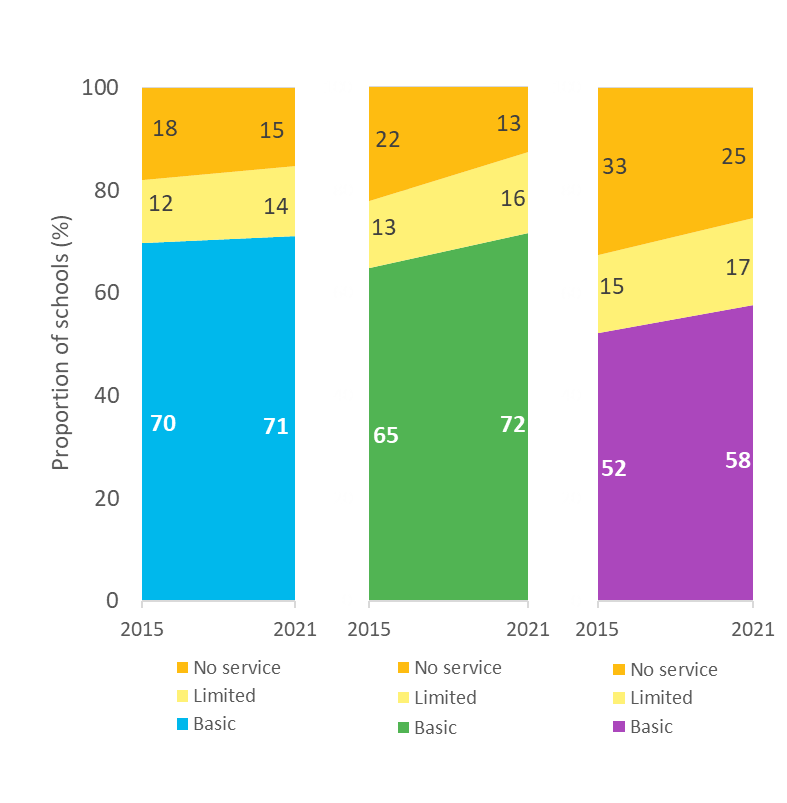 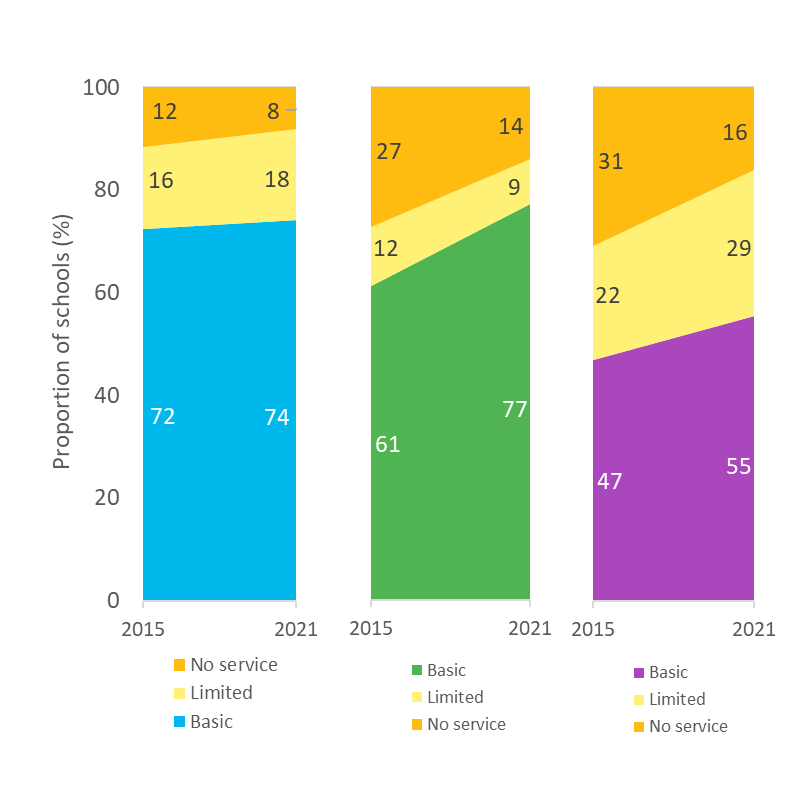 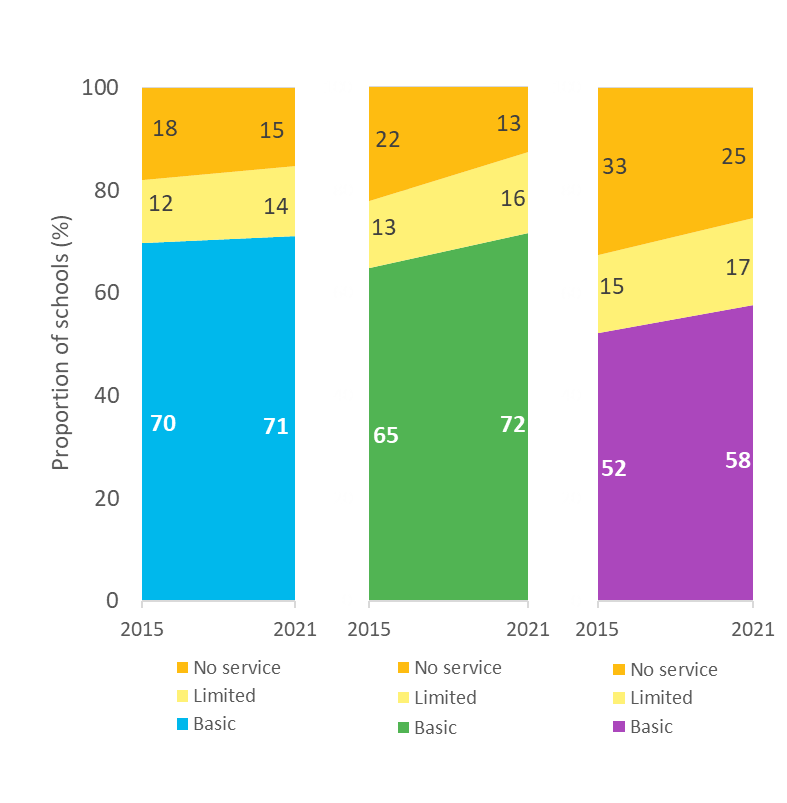 Basic drinking water in schools (2021)
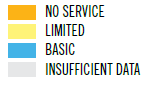 Estimates for 30 countries in the EAP and SA regions
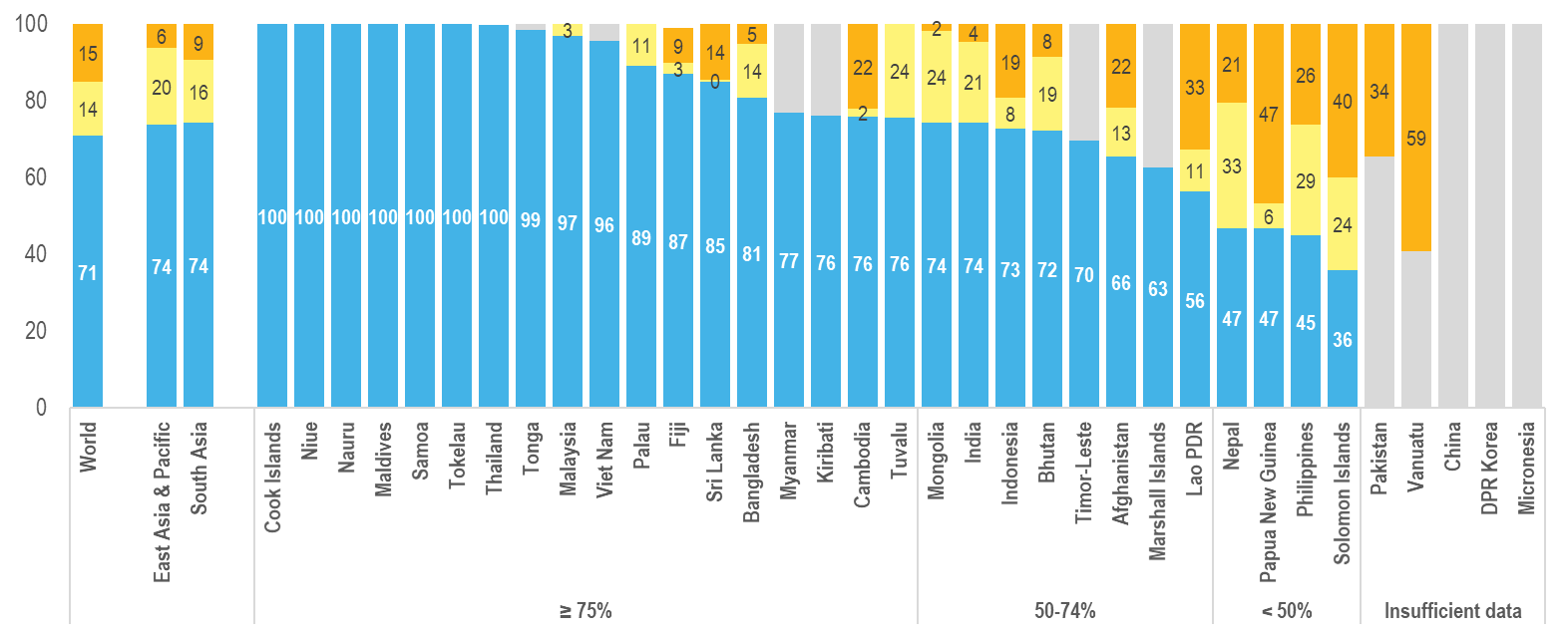 9
[Speaker Notes: 30 countries in EAP and SA had sufficient data to estimate coverage of basic services in 2021 (up from 22 in the previous update). <50% of schools in four of the 30 countries. 8 are below the global average.]
Basic sanitation in schools (2021)
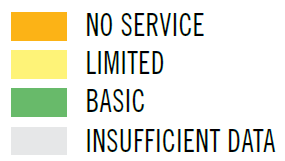 Estimates for 28 countries in the EAP and SA regions
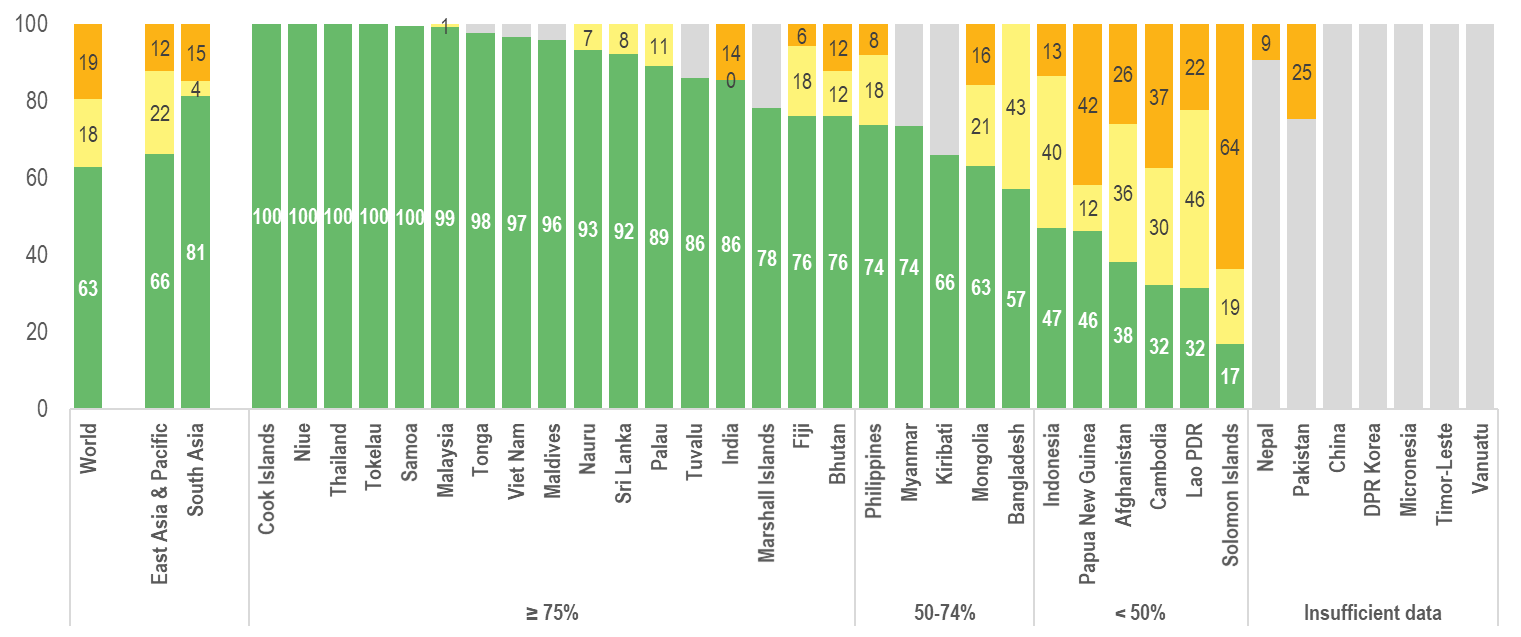 10
[Speaker Notes: 28 countries in EAP and SA had sufficient data to estimate coverage of basic services in 2021 (up from 21 in 2019). Coverage is less than 50% in 6 of the 28. 7 are below the global average.]
Basic hygiene in schools (2021)
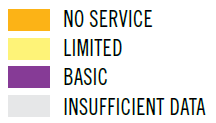 Estimates for 24 countries in the EAP and SA regions
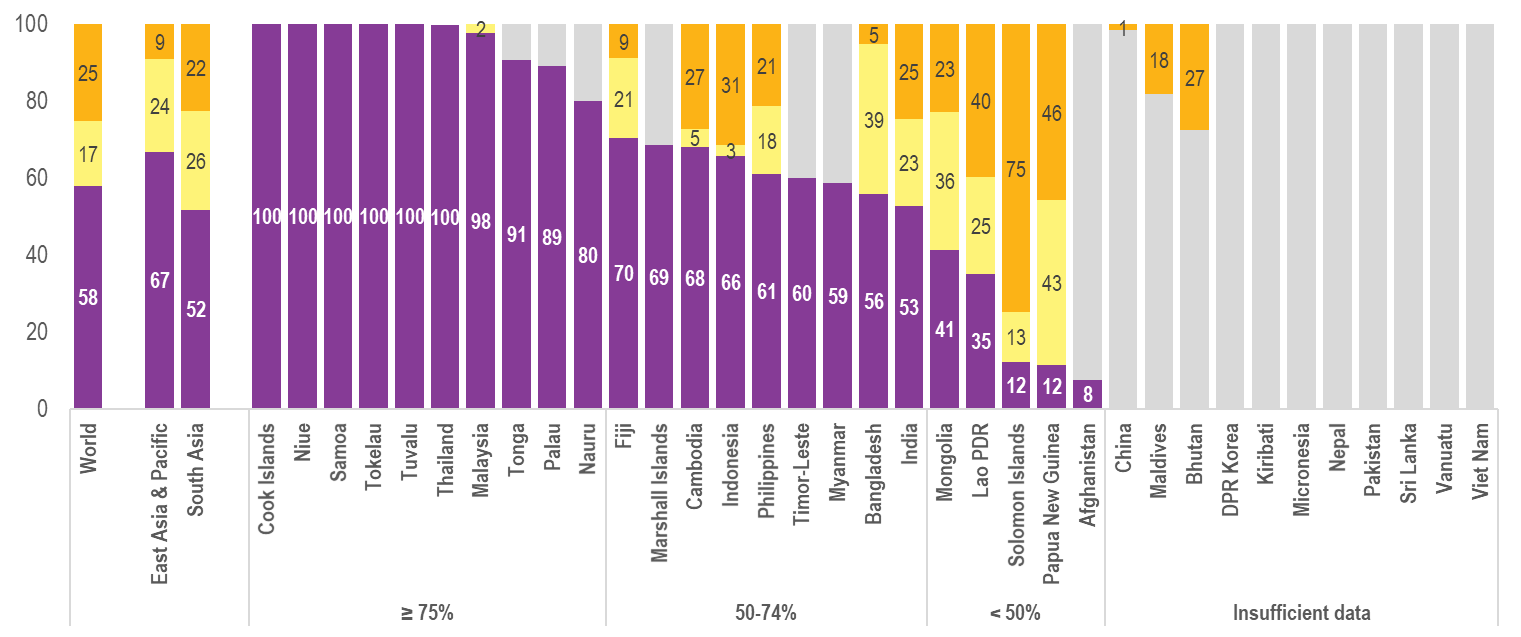 11
[Speaker Notes: 24 countries in EAP and SA had sufficient data to estimate coverage of basic hygiene services in 2021 (up from 18 for 2019). 5 of which are <50% and 7 are below the global average.]
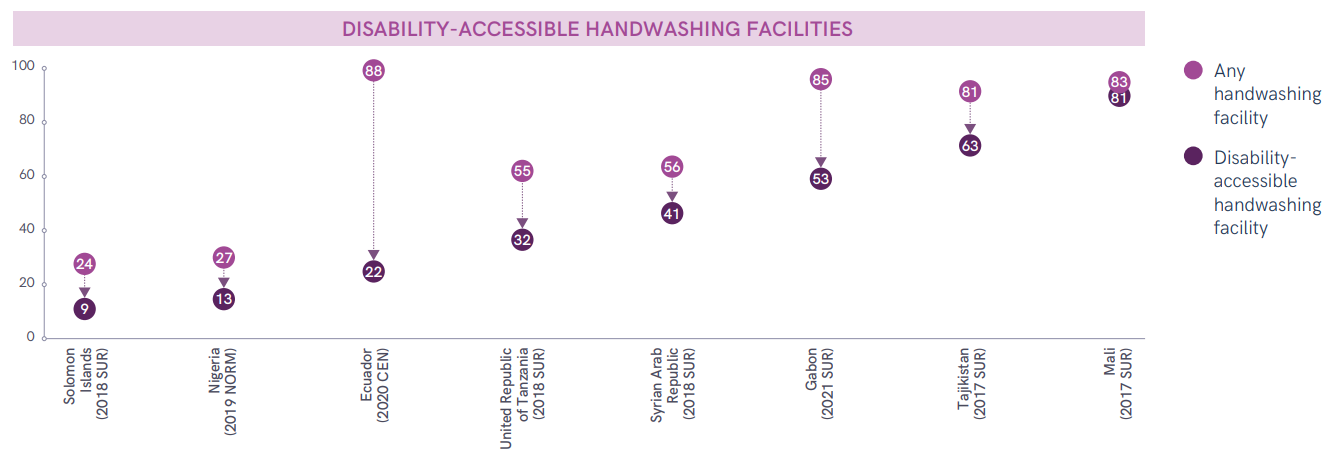 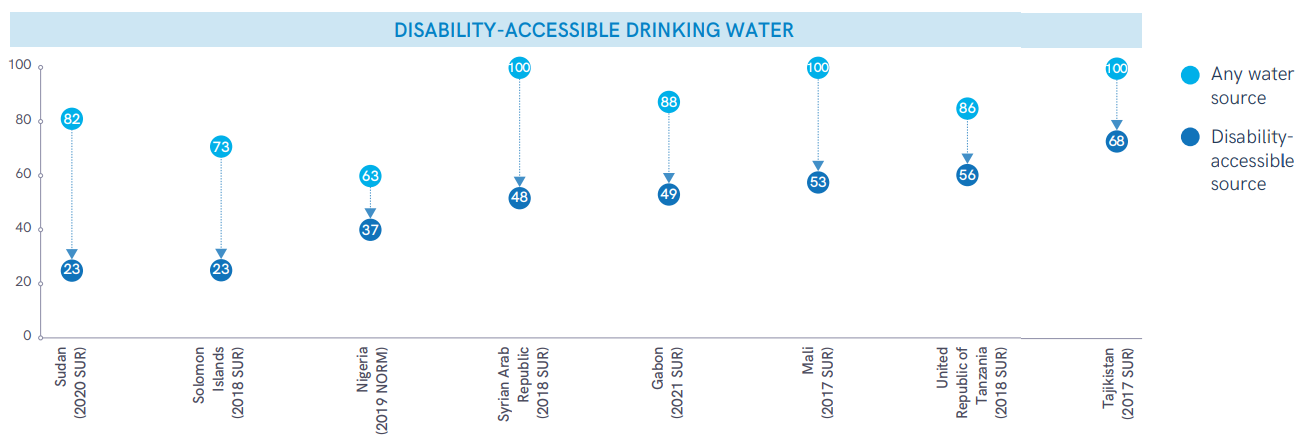 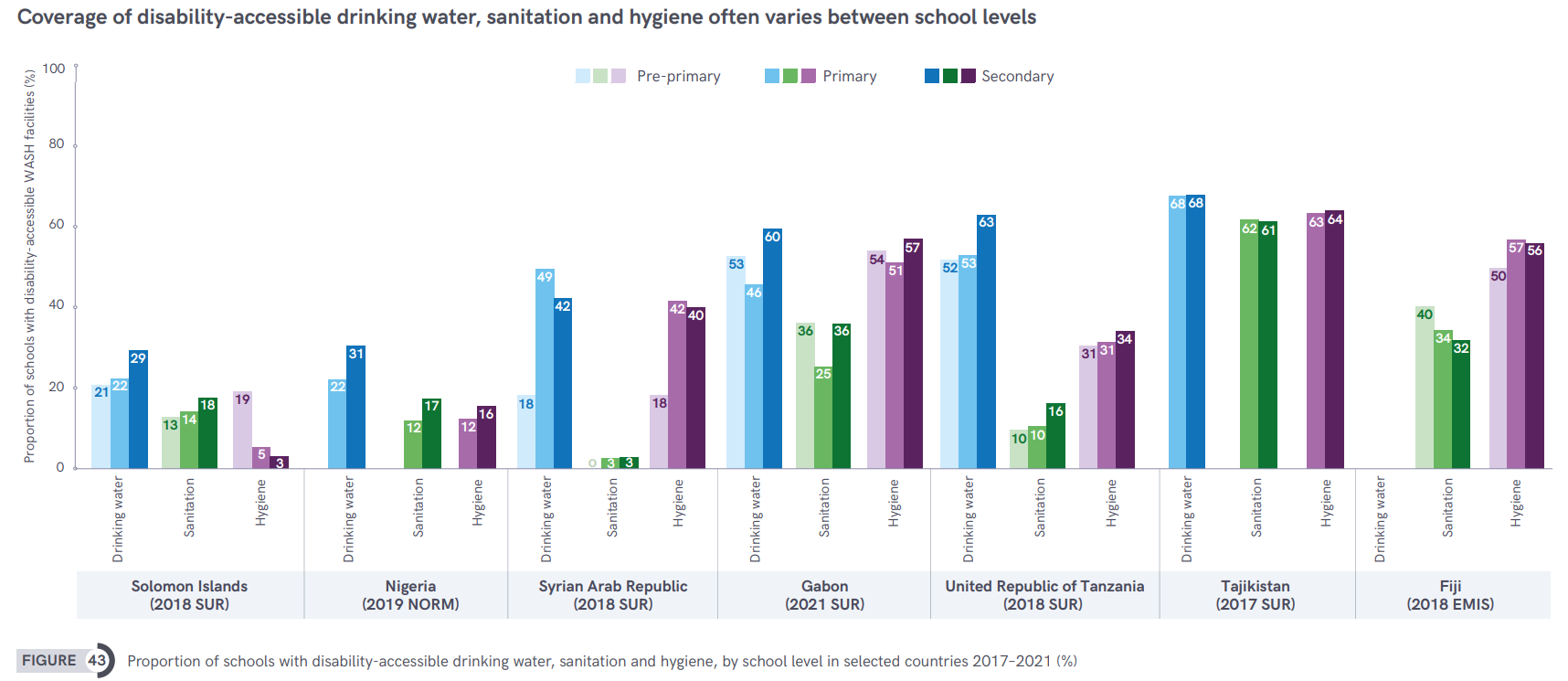 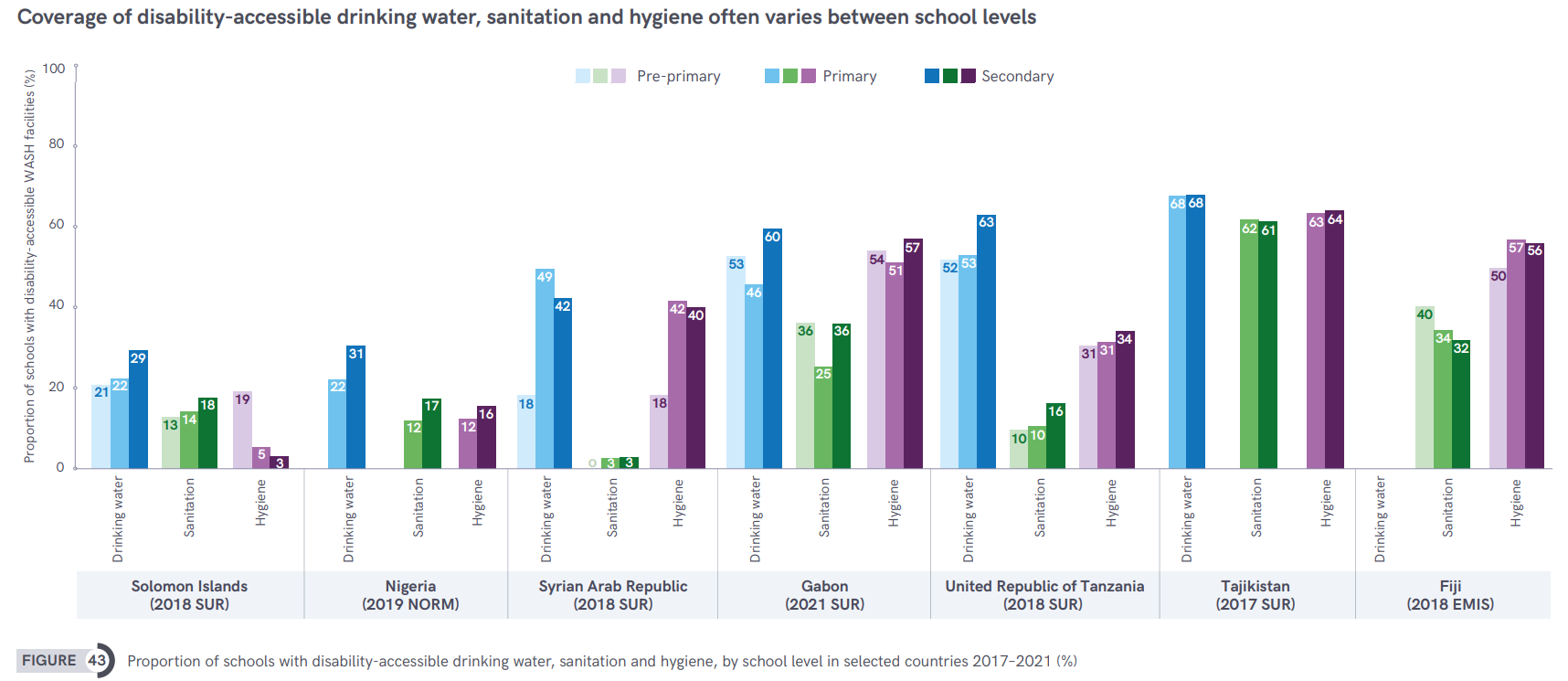 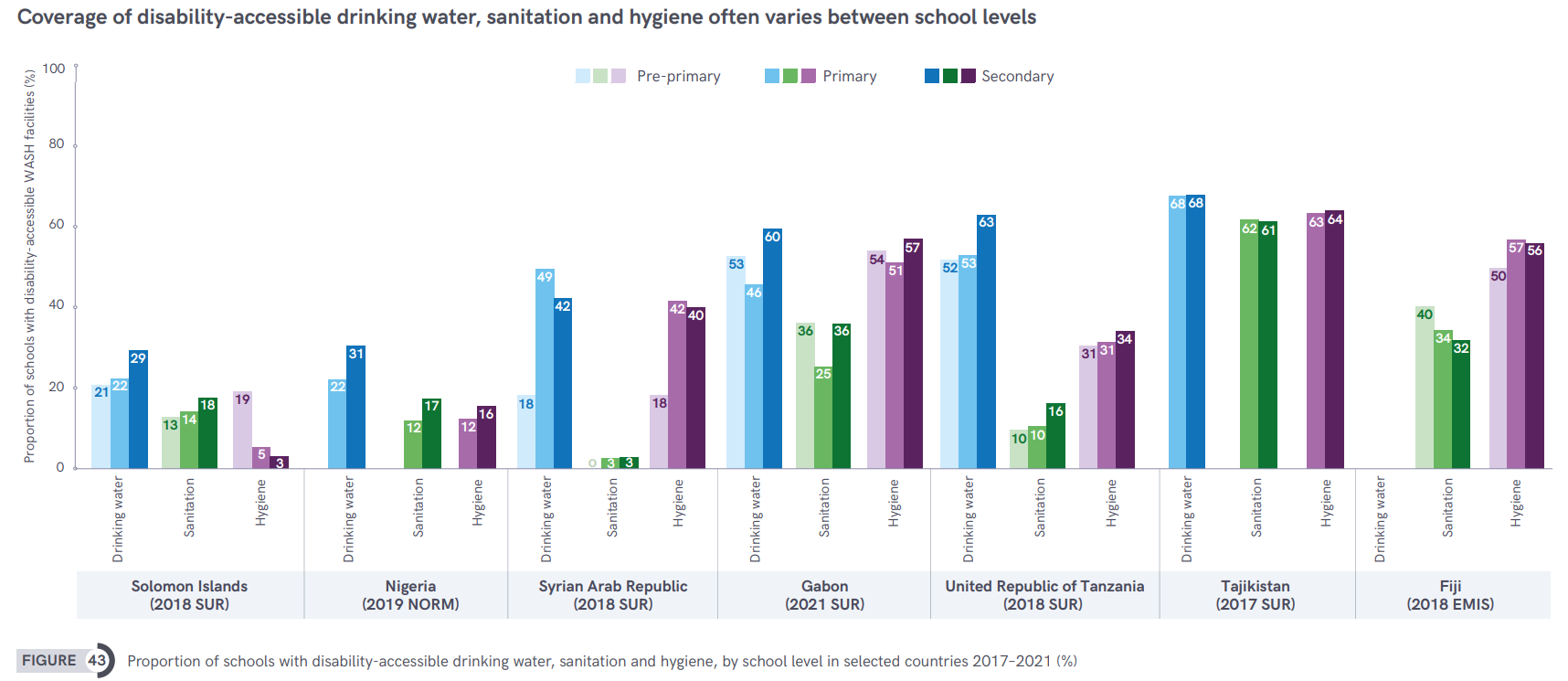 Examples of monitoring disability inclusive WASH
(2022 Report)
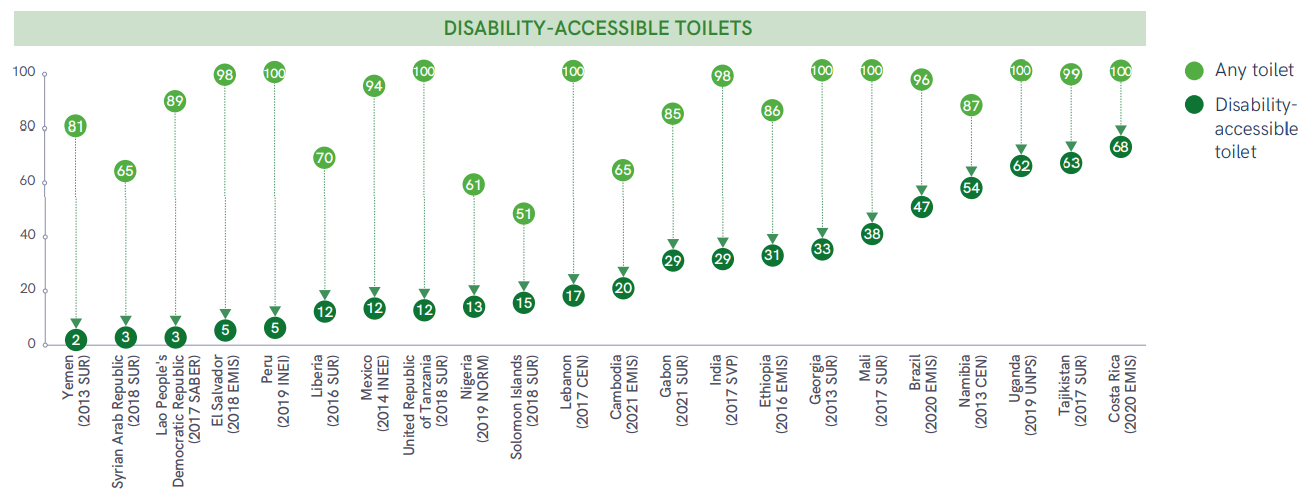 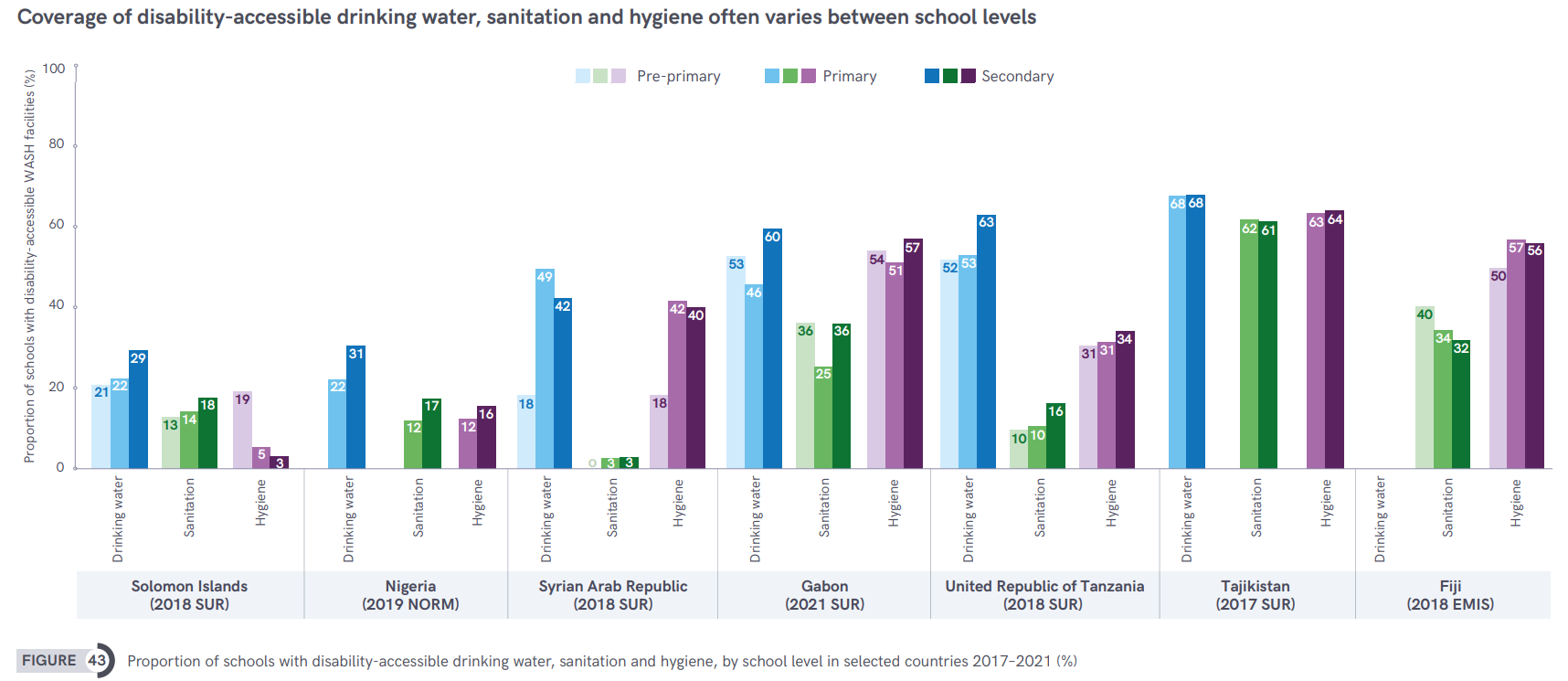 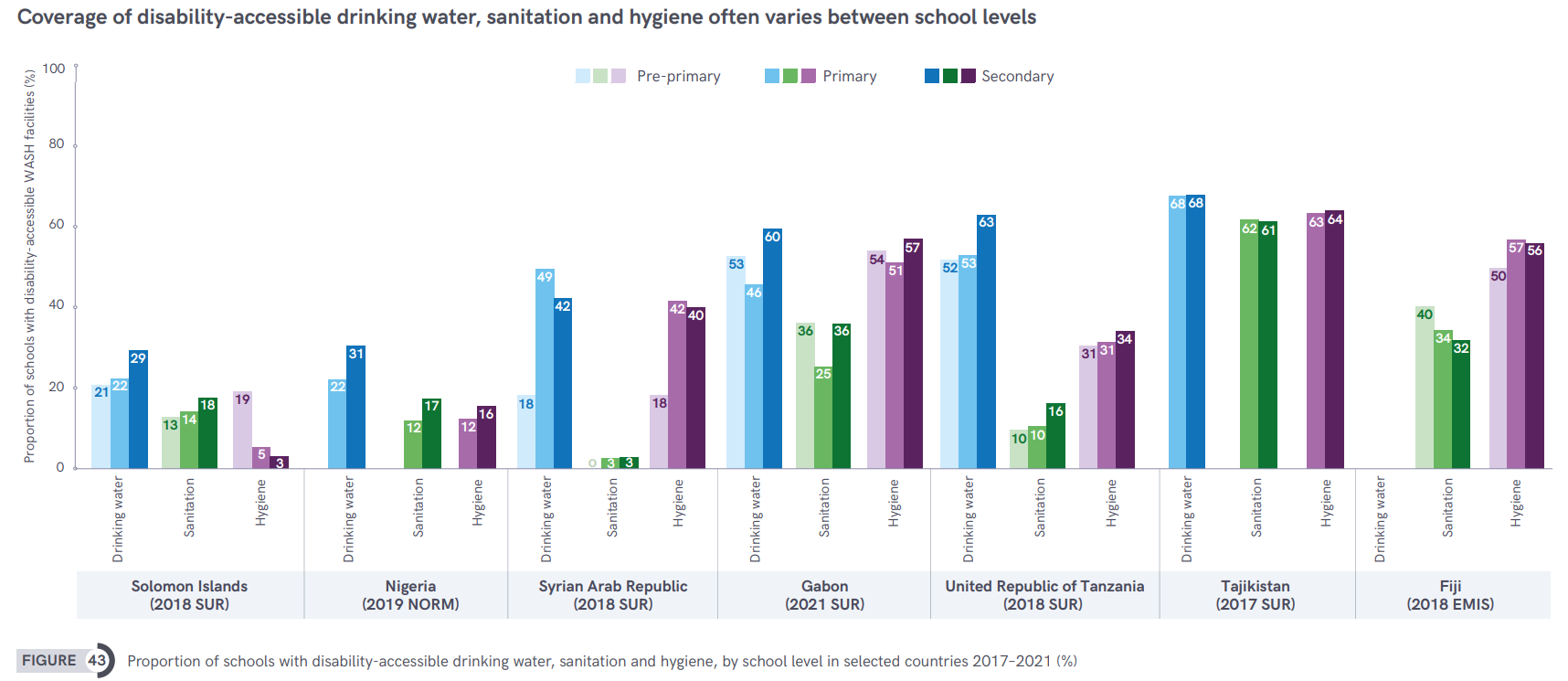 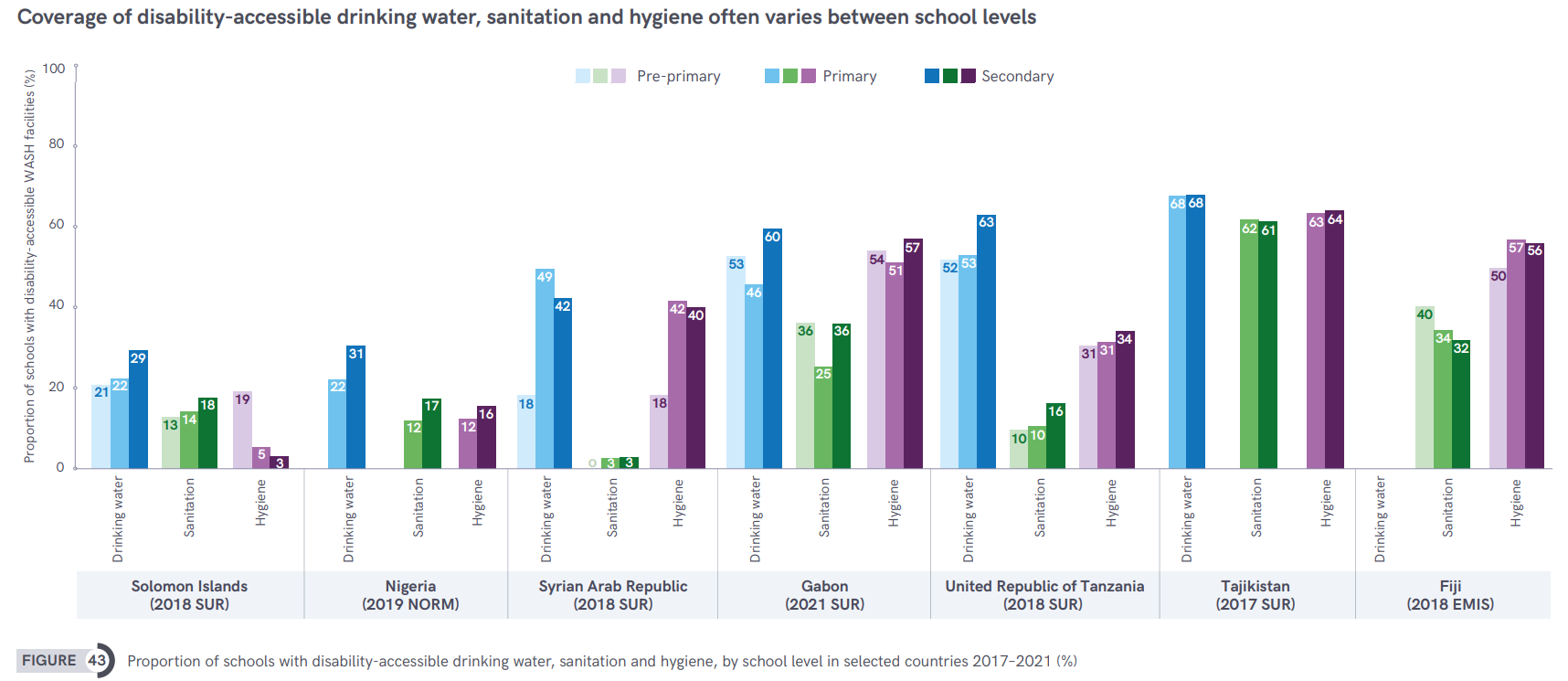 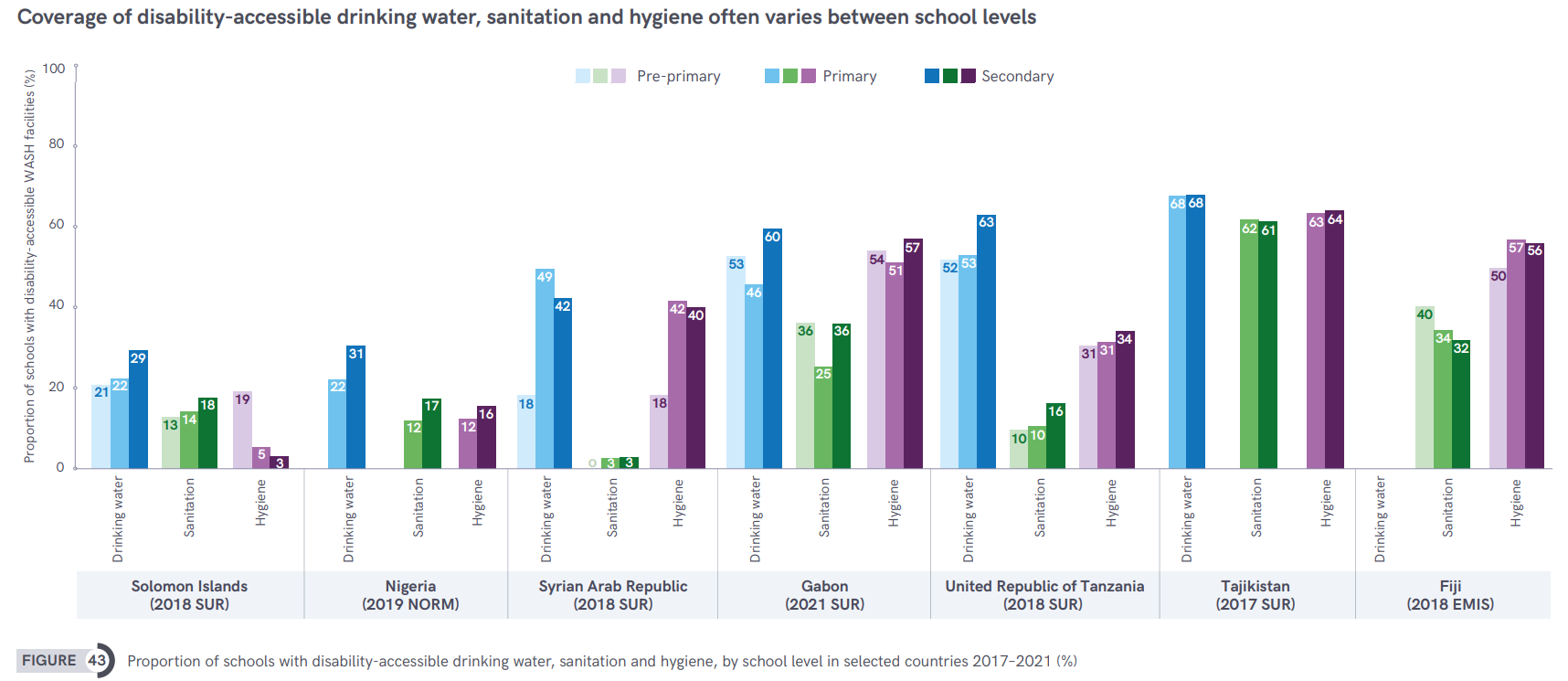 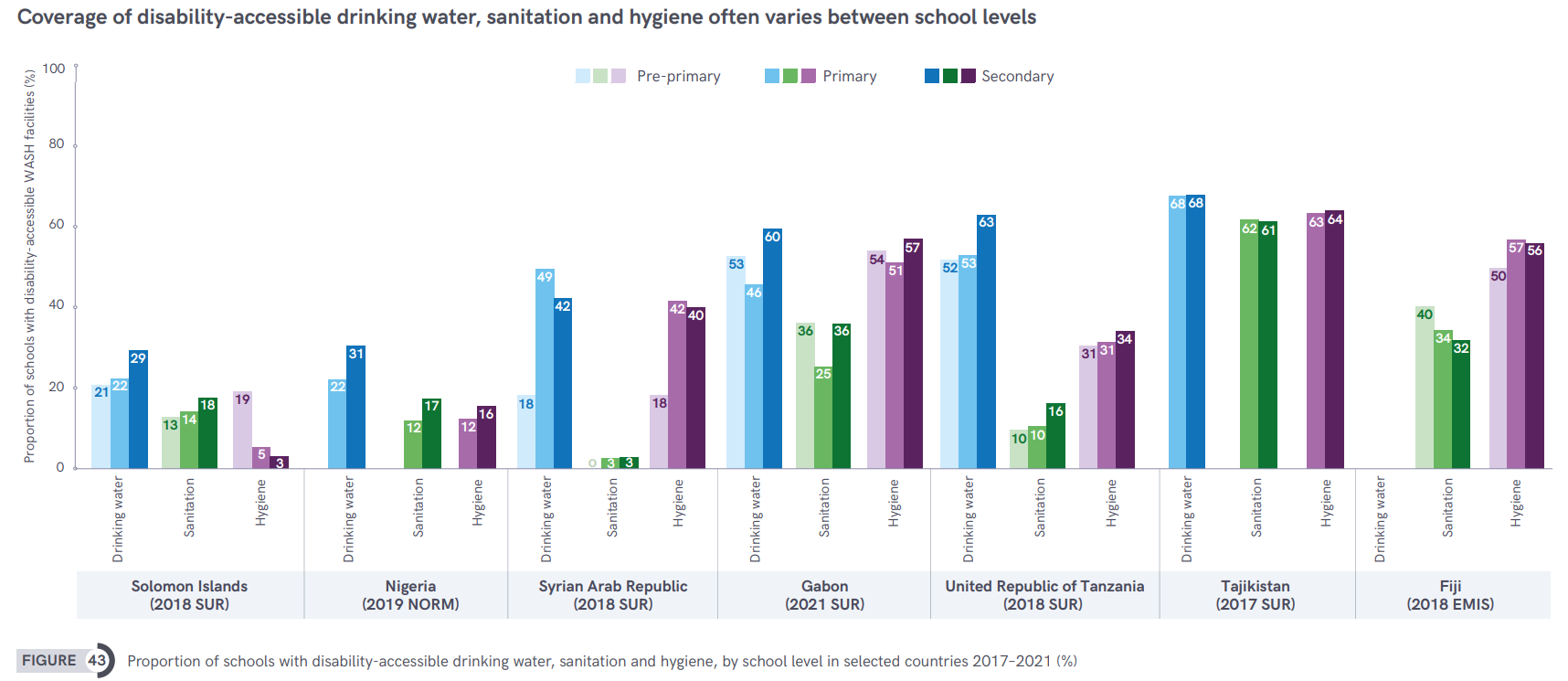 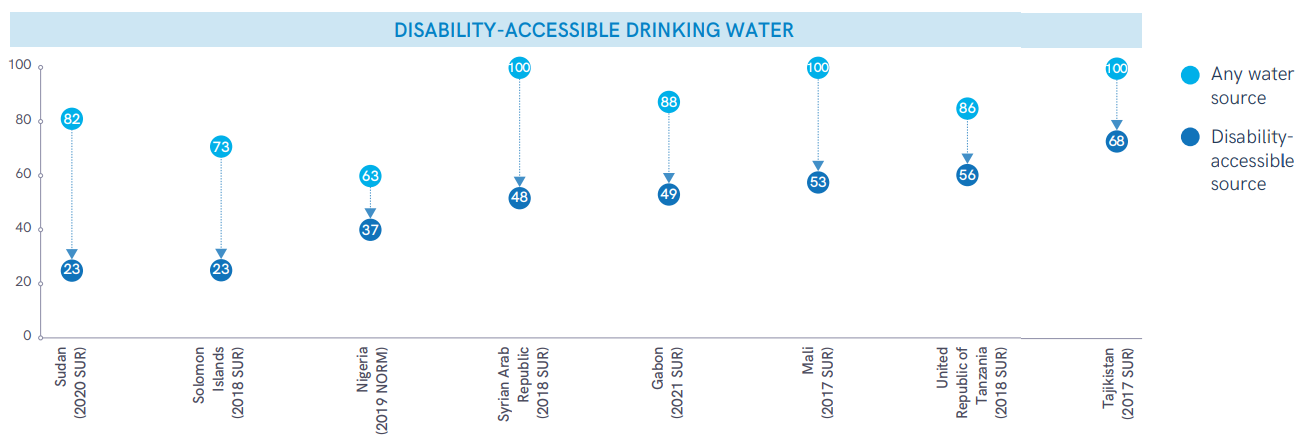 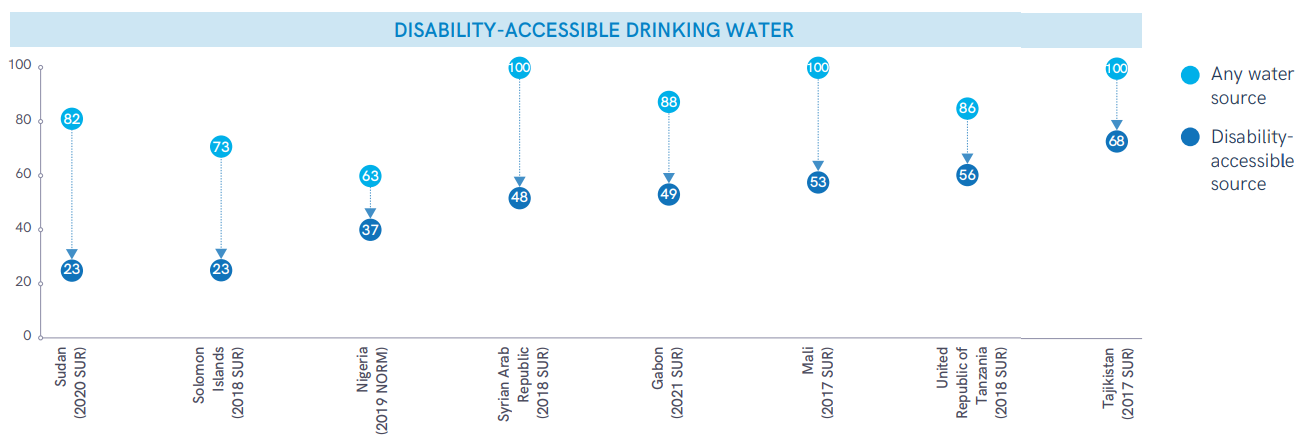 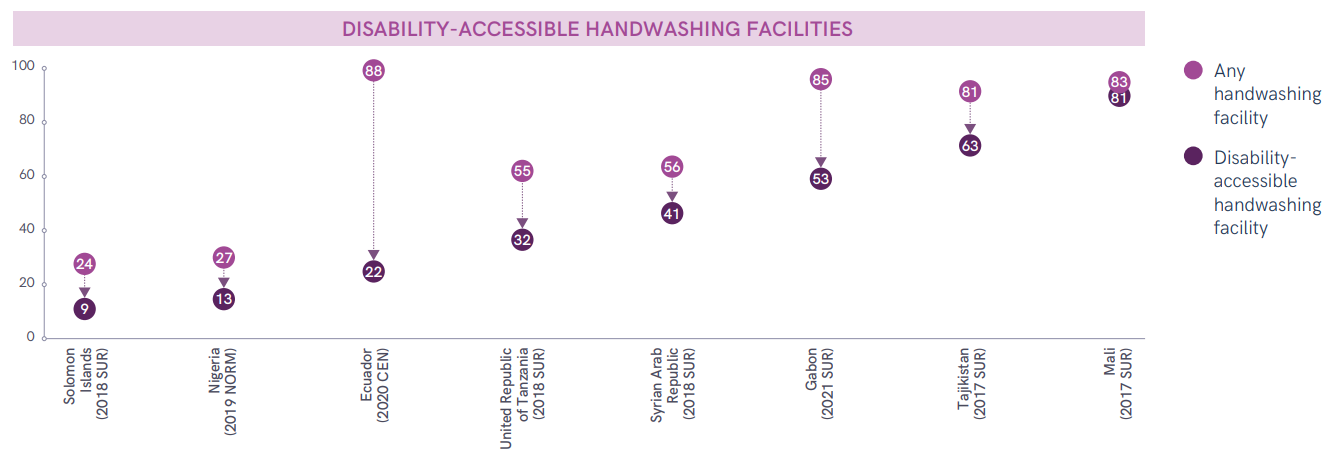 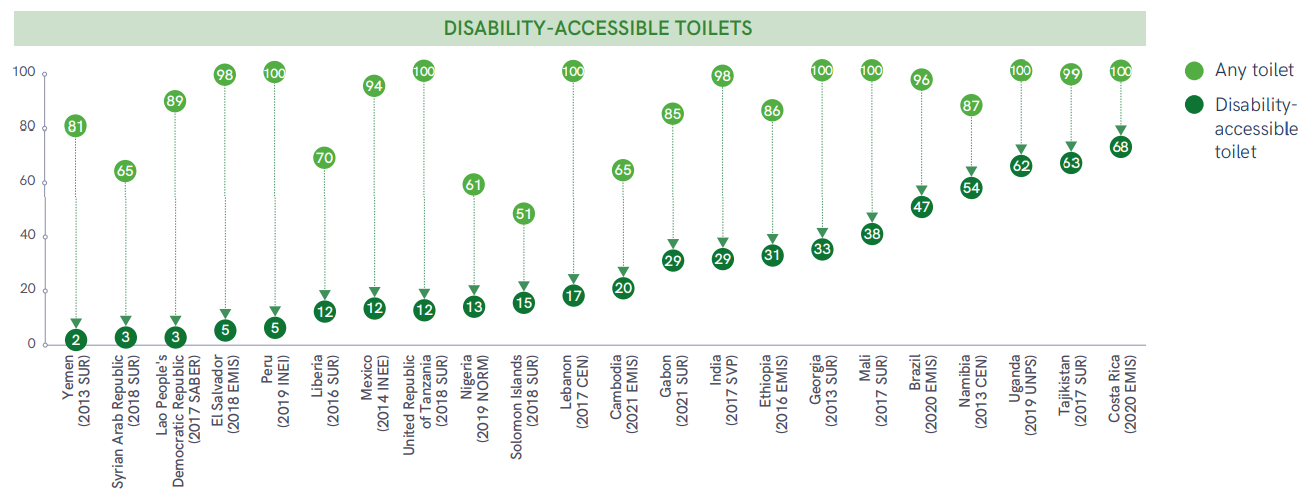 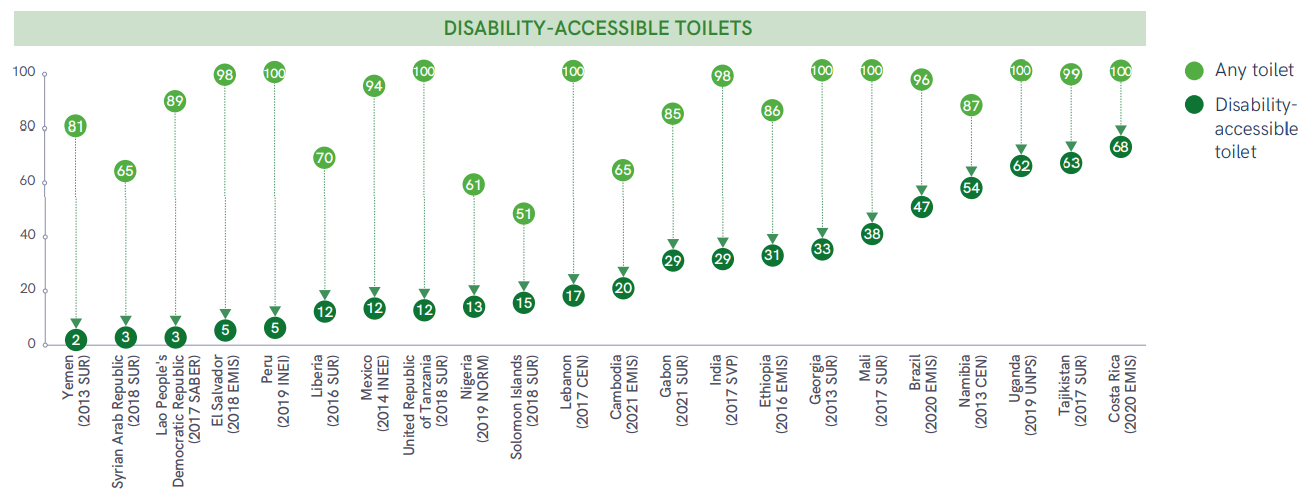 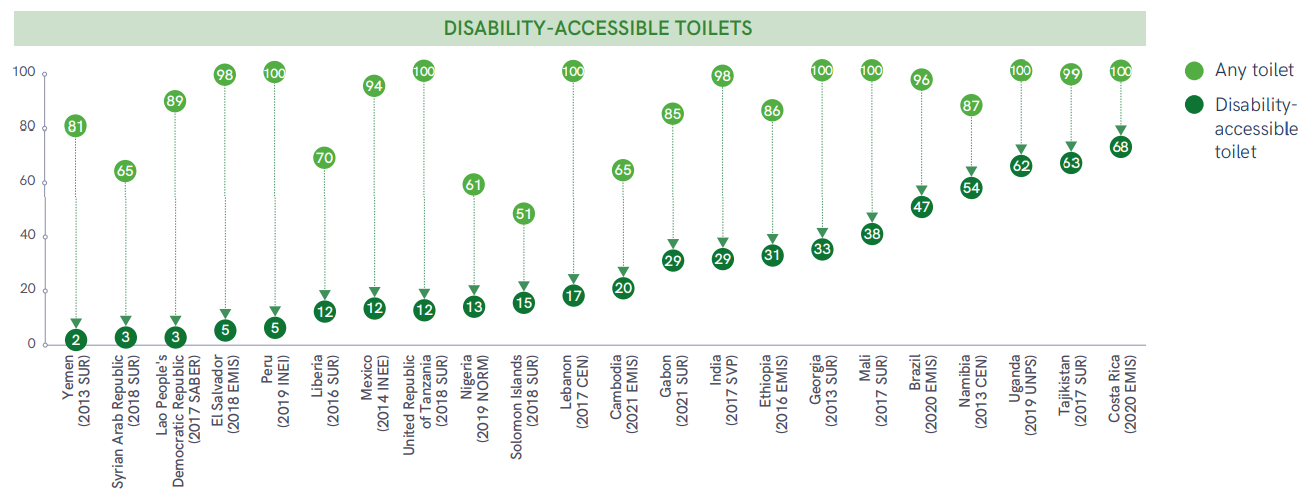 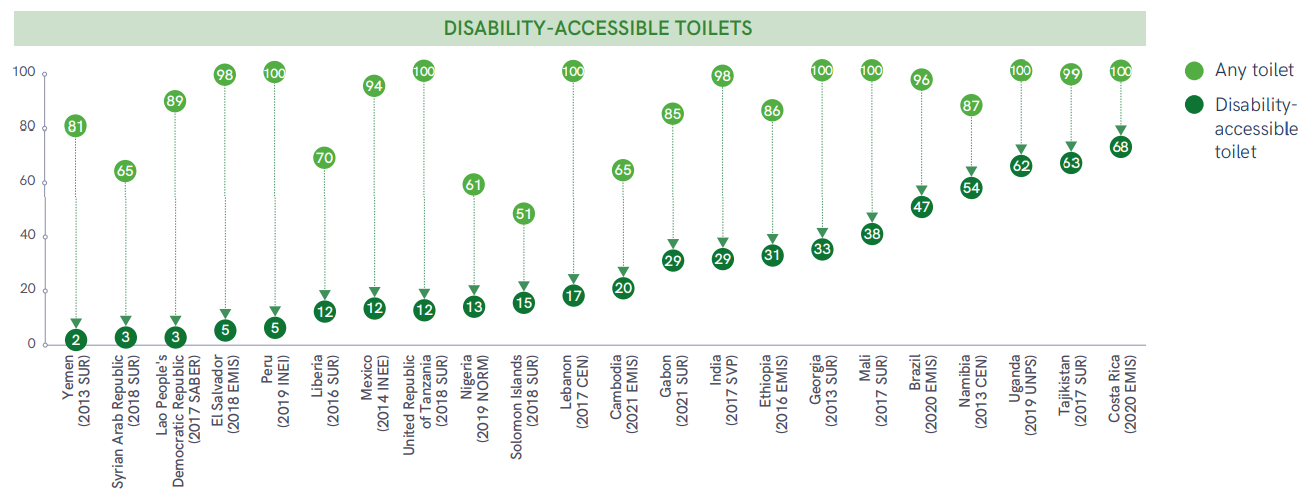 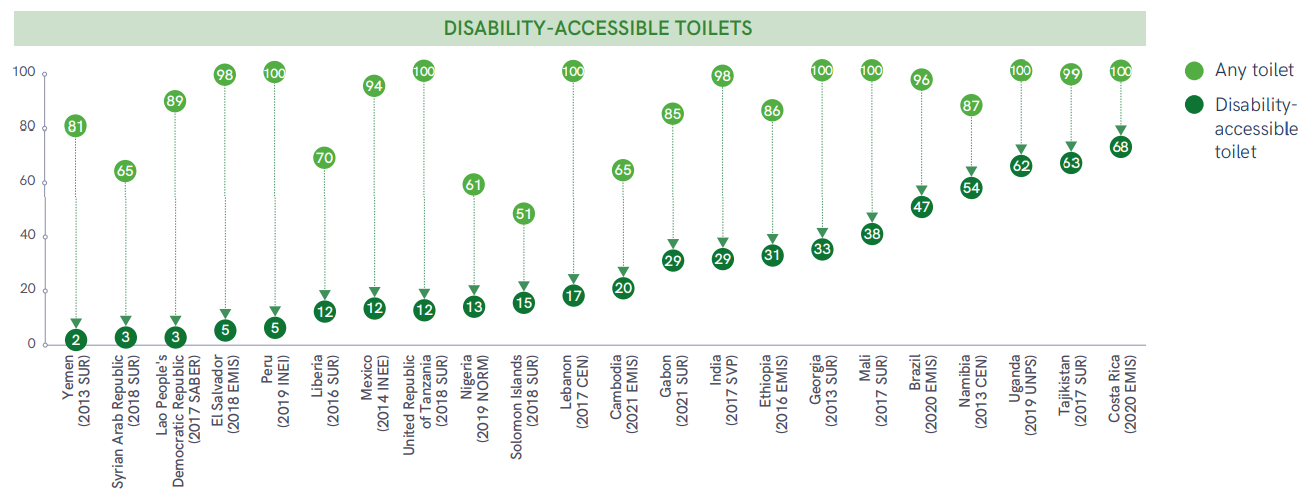 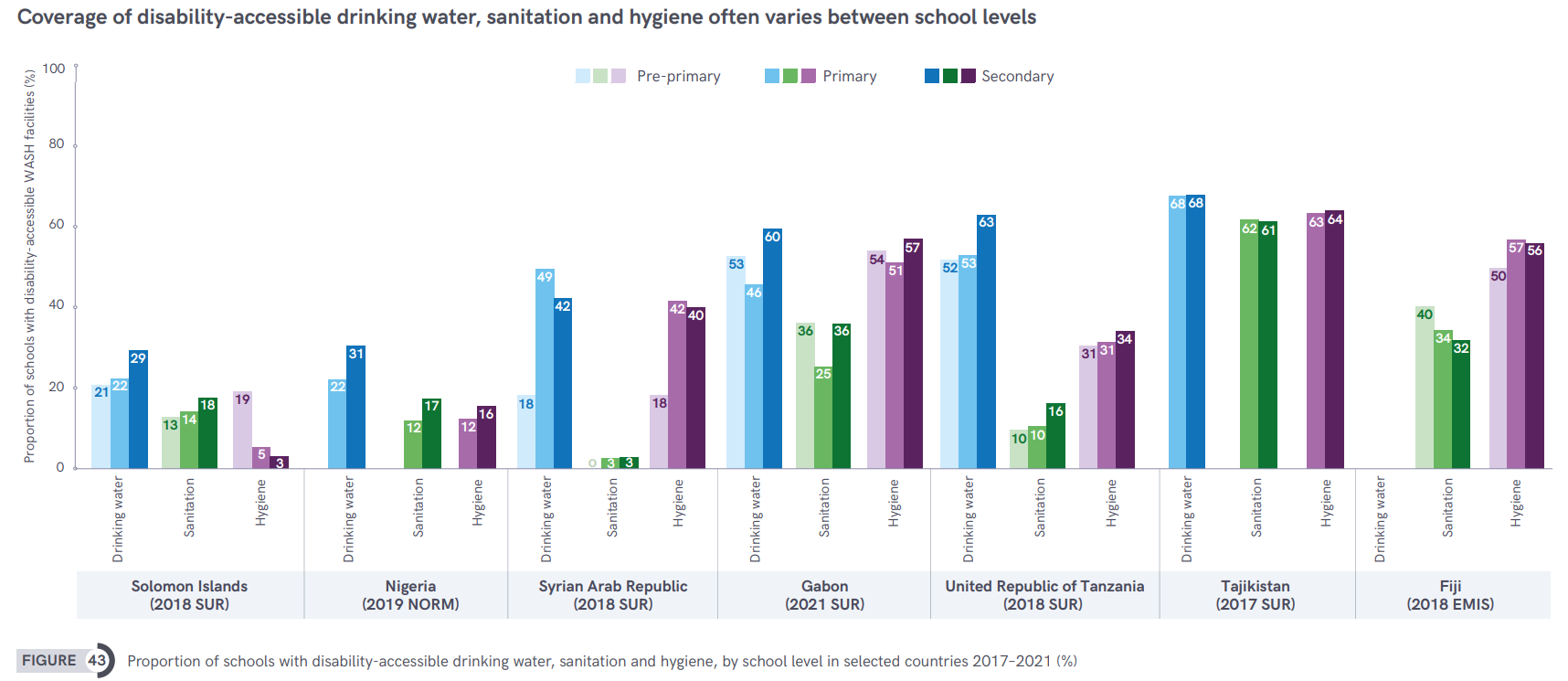 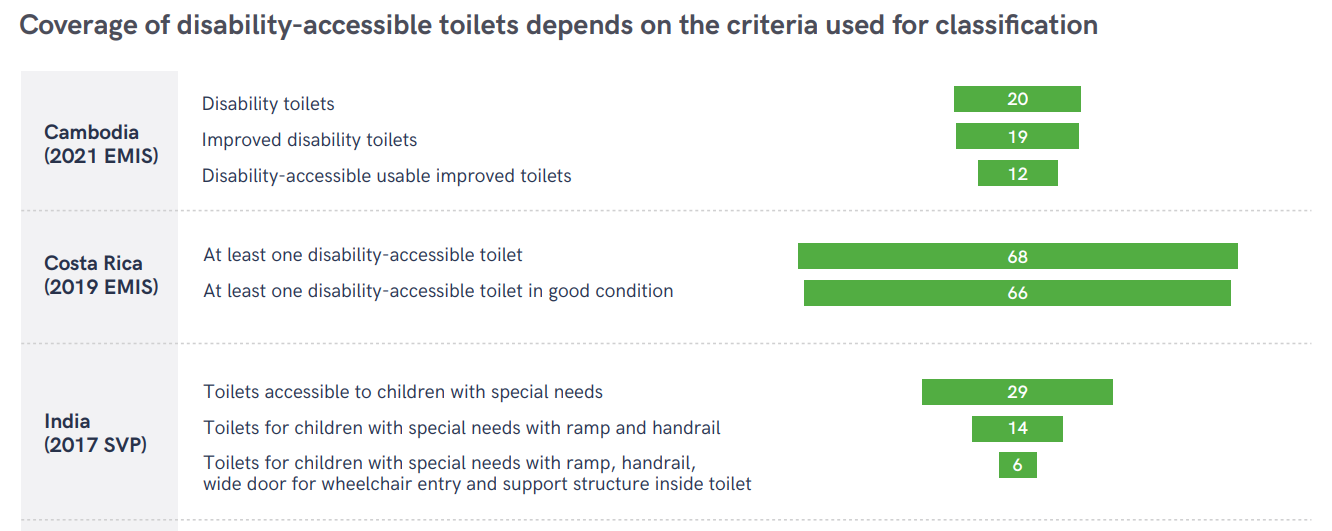 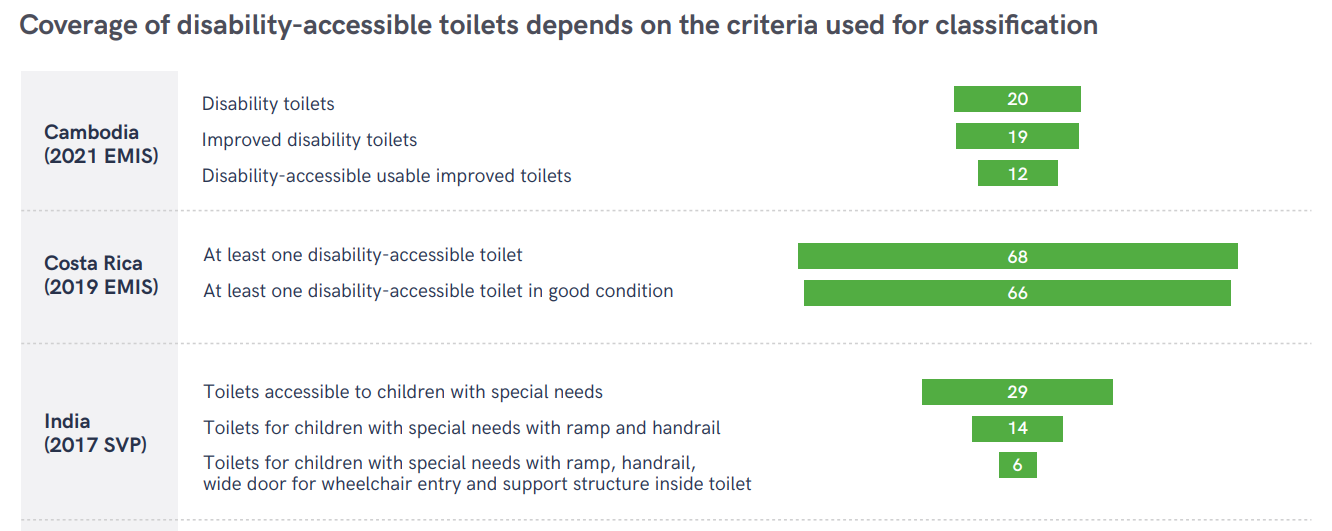 12
[Speaker Notes: And, the provision of disability-accessible infrastructure in schools goes far beyond WASH services]
In India, Nearly 2 out of 3 schools provided MHM education, and more than 1 in 3 had a functional incinerator for disposal of sanitary waste in 2017
Examples of monitoring school services for MHH
(2020 Report)
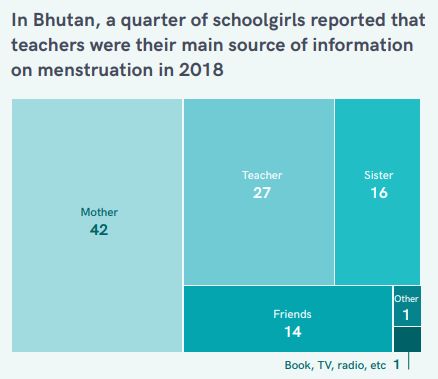 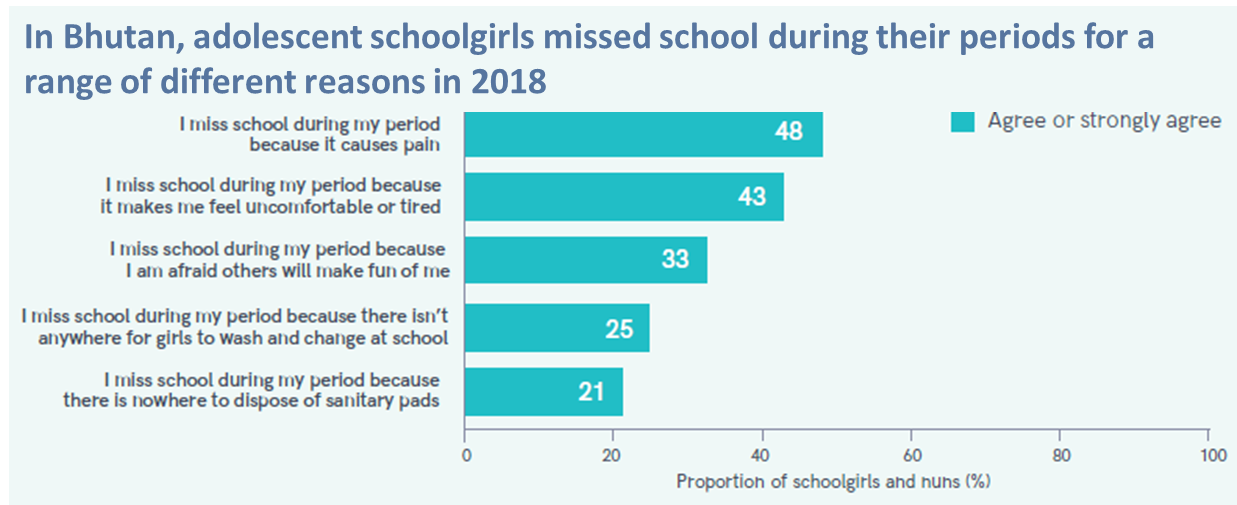 13
[Speaker Notes: And, the provision of disability-accessible infrastructure in schools goes far beyond WASH services]
What percentage of schools in your country have basic drinking water, sanitation and hygiene services? 
How many schools in your country have disability-accessible toilets? 
How many schools in your country have services to support menstrual health and hygiene (MHH)? 

→ If you have answers to some of all of these questions, we want to learn how you collect, analyse and report these data! 
→ If you don’t have answers, we want to learn about your challenges and share ideas across countries!
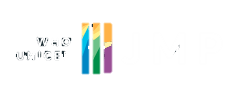 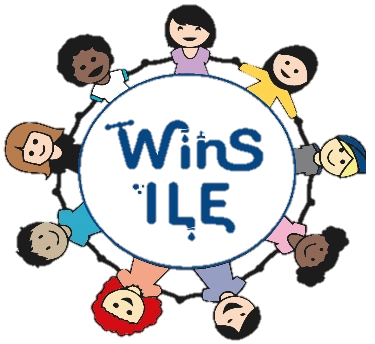 Monitoring basic and inclusive WinS: global guidance and cross-country sharing
9th ILE on WinS, 2022


09:00      Introductions and session overview 
09:10      Global recommendations and resources – WHO/UNICEF JMP
09:35      Cross-country discussion on day 2 preparation – breakout groups (3-4 countries)
09:50	  Wrap-up


09:00      Session overview
09:10      Cross-country sharing on data collection, reporting, and usage – breakout groups (3-4 countries)
10:20      Groups share 3 key take-aways with plenary
10:50      Wrap-up
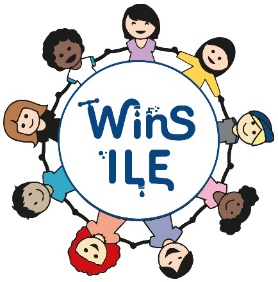 Tuesday 13 September (times are GMT+7 / Bangkok time)
Tuesday 20 September (times are GMT+7 / Bangkok time)
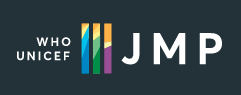 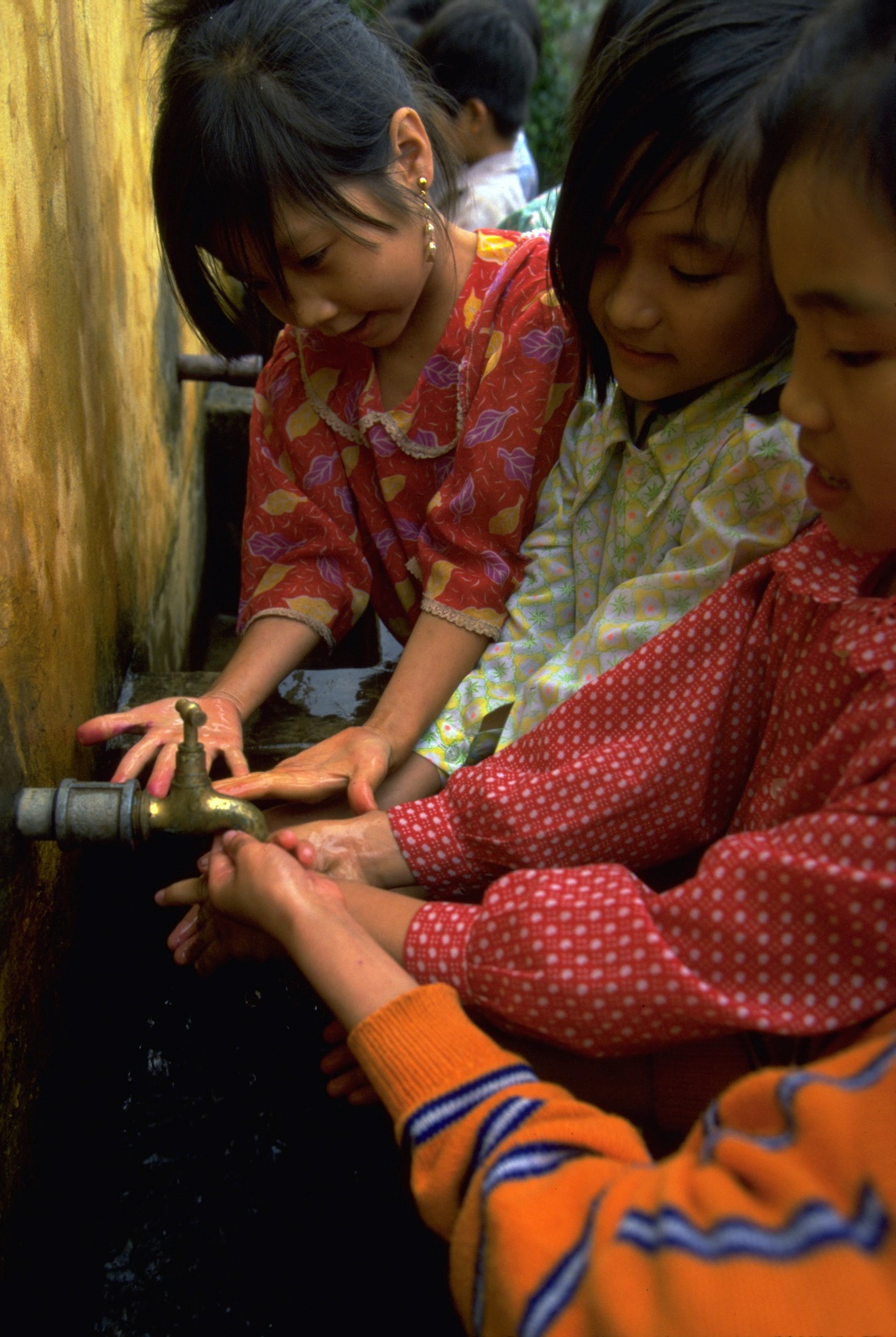 Global recommendations & resources for monitoring basic and inclusive WinS
9th WinS ILE, virtual13 September 2022
WHO/UNICEF Joint Monitoring Programme 
info@washdata.org
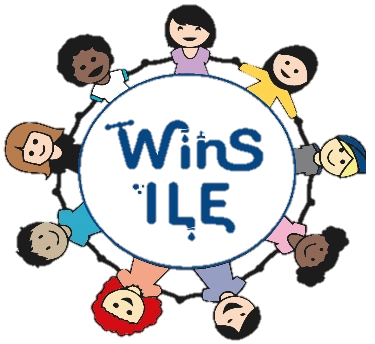 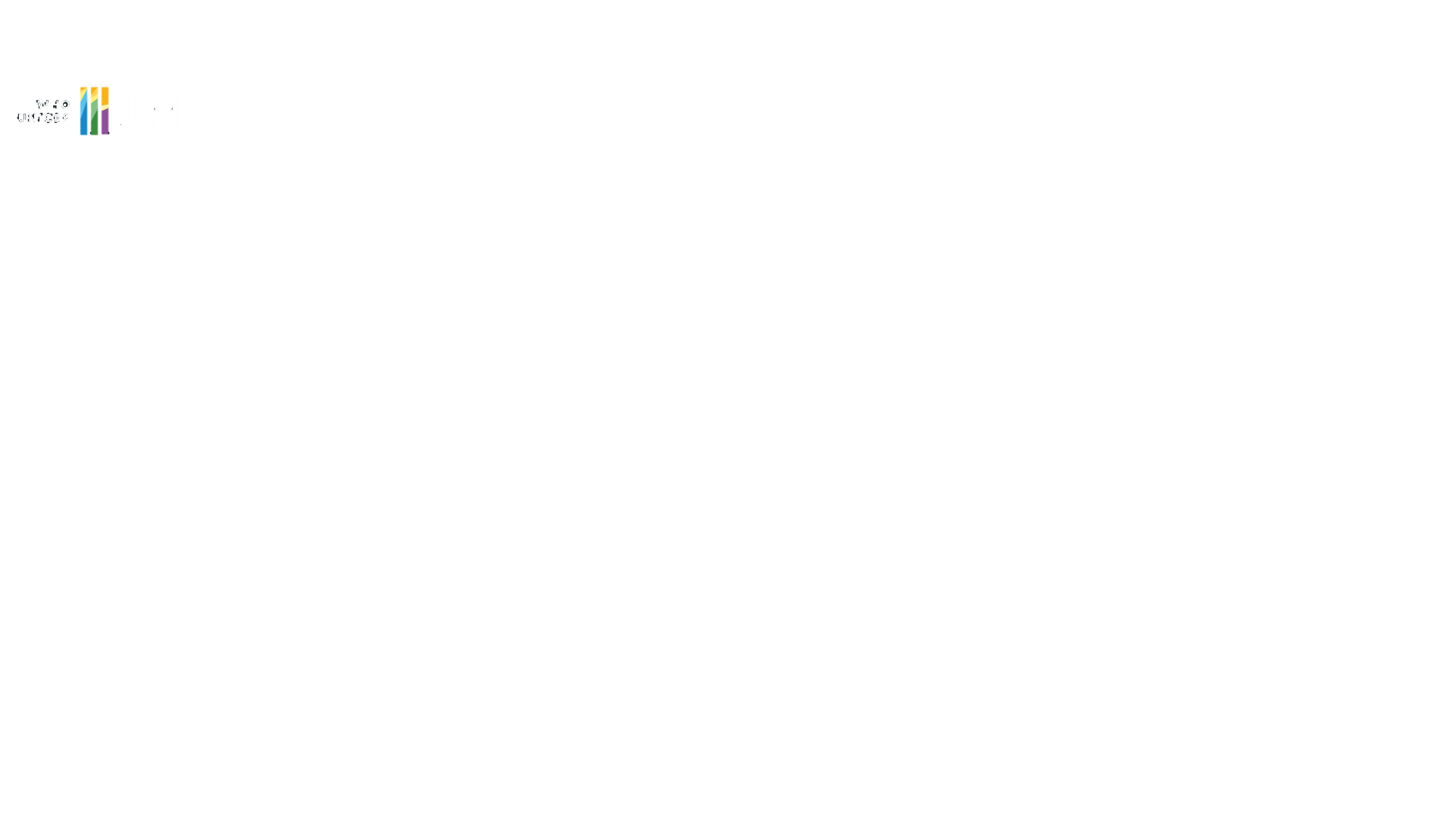 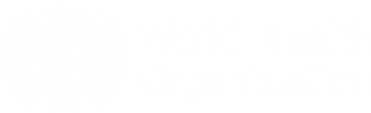 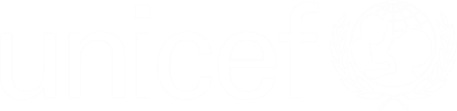 Global recommendations and resources for…
Data collection
 Data analysis
Global recommendations and resources for…
Data collection
 Data analysis
Elements of basic WASH services in schools
[Speaker Notes: The new JMP ladders focus on progress towards a basic level of drinking water, sanitation and hygiene service in schools which is the indicator used for SDG monitoring
Agreed upon by Expert Group representing multiple regions and organizations, including UNESCO-UIS.]
7 core questions to monitor basic service
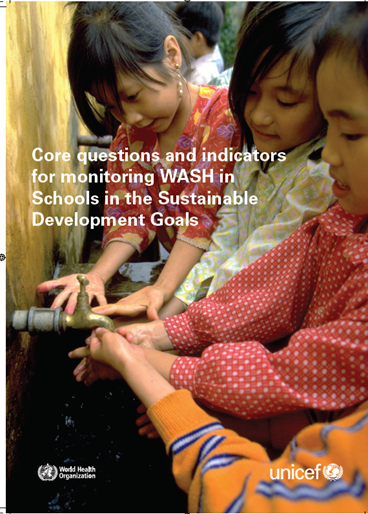 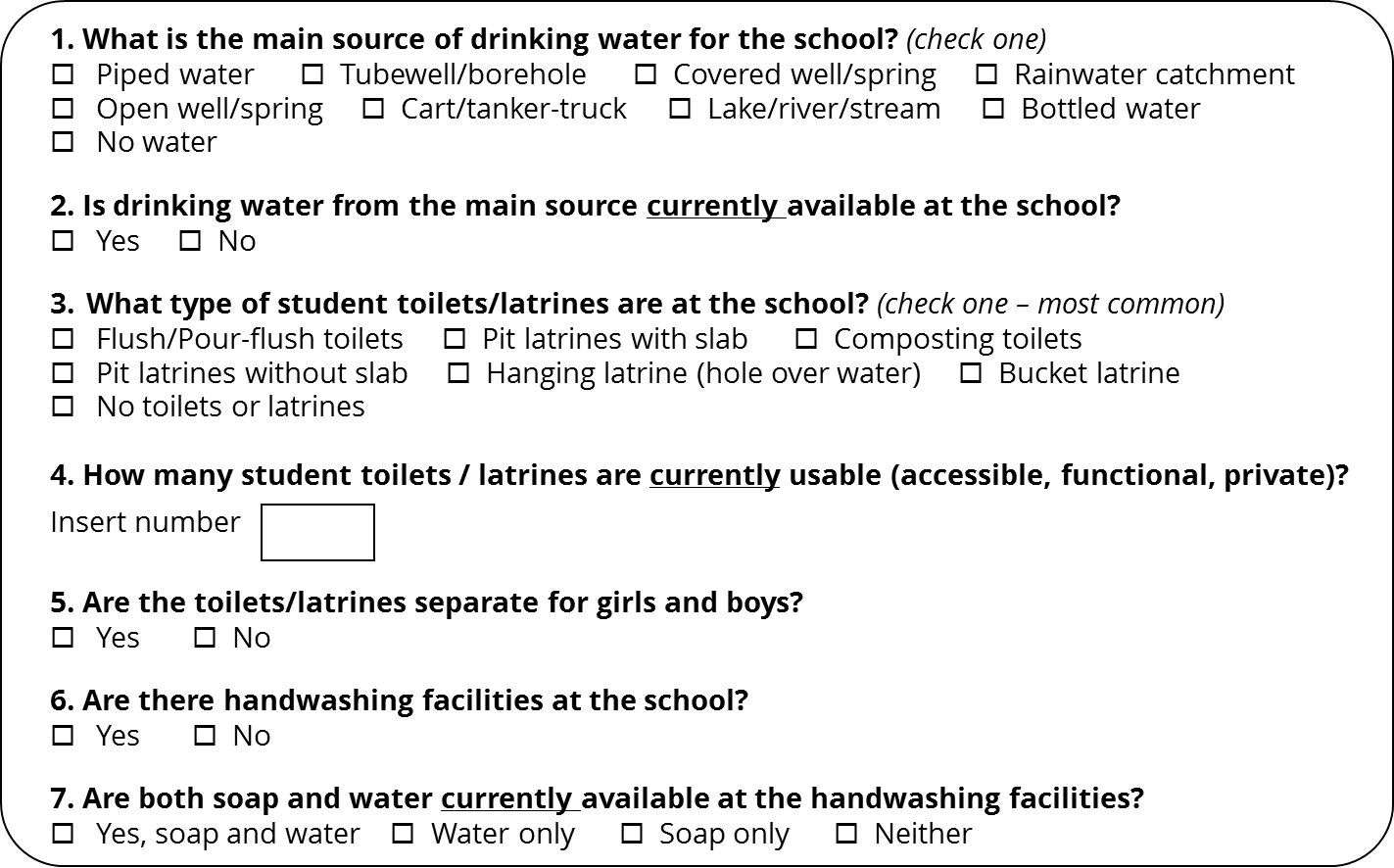 Should be modified, if needed, based on country context
Example for inclusion in EMIS questionnaires
20
[Speaker Notes: Improve monitoring by moving beyond simply the presence of infrastructure
Supports global monitoring of the SDGs – comparing apples to apples across countries]
JMP service ladders for WASH in schools
[Speaker Notes: It is recognised that this basic minimum level of service is not sufficient for full realization of the human rights to education, safe water and sanitation and that additional rungs may be needed in future to monitor advanced service levels
The JMP 2018 global report on WASH in schools includes a section on emerging data for enhanced monitoring of advanced service levels.
The following provides just a few examples following the normative criteria of the human rights to safe water and sanitation i.e. accessibility, availability, quality and acceptability]
Disability Inclusive WinS
MHH in schools
+ the Global MHH Monitoring Group recommended school-level questions (learn more at the side session on 19 Sept)
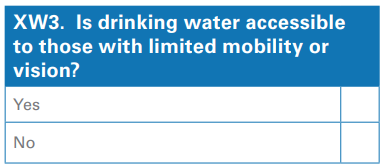 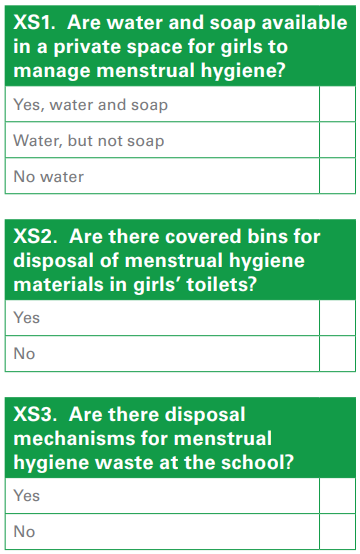 Examples of expanded questions to monitor inclusive WinS
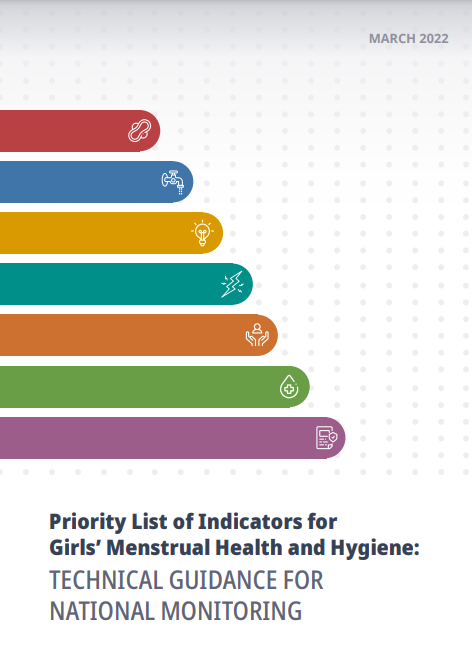 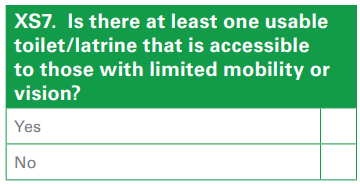 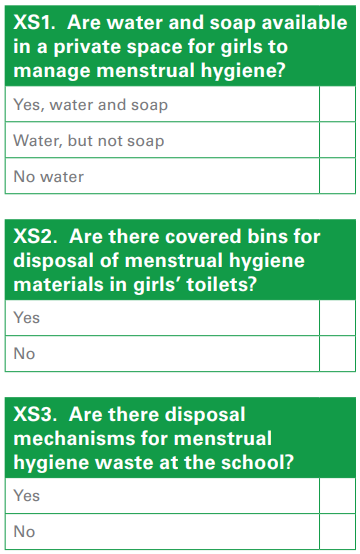 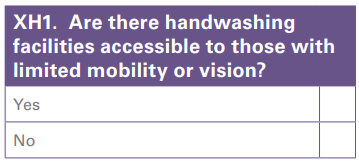 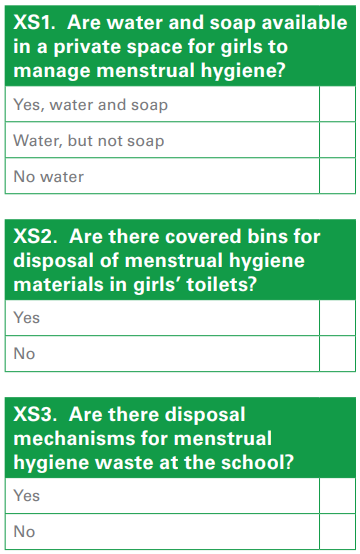 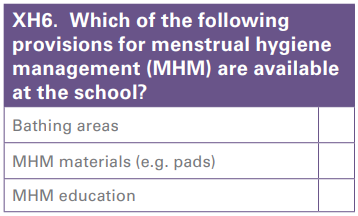 https://washdata.org/sites/default/files/documents/reports/2018-08/SDGs-monitoring-wash-in-schools-2018-August-web2.pdf
22
Excel-based tool to support data collection and analysis
Please download the Excel file here: https://washdata.org/monitoring/wash-schools/excel

Let’s open and explore the file together…
23
[Speaker Notes: Switch over to Excel file and walk through it.]
Excel-based tool to support WinS monitoring – data collection
Expanded Questions
Core Questions
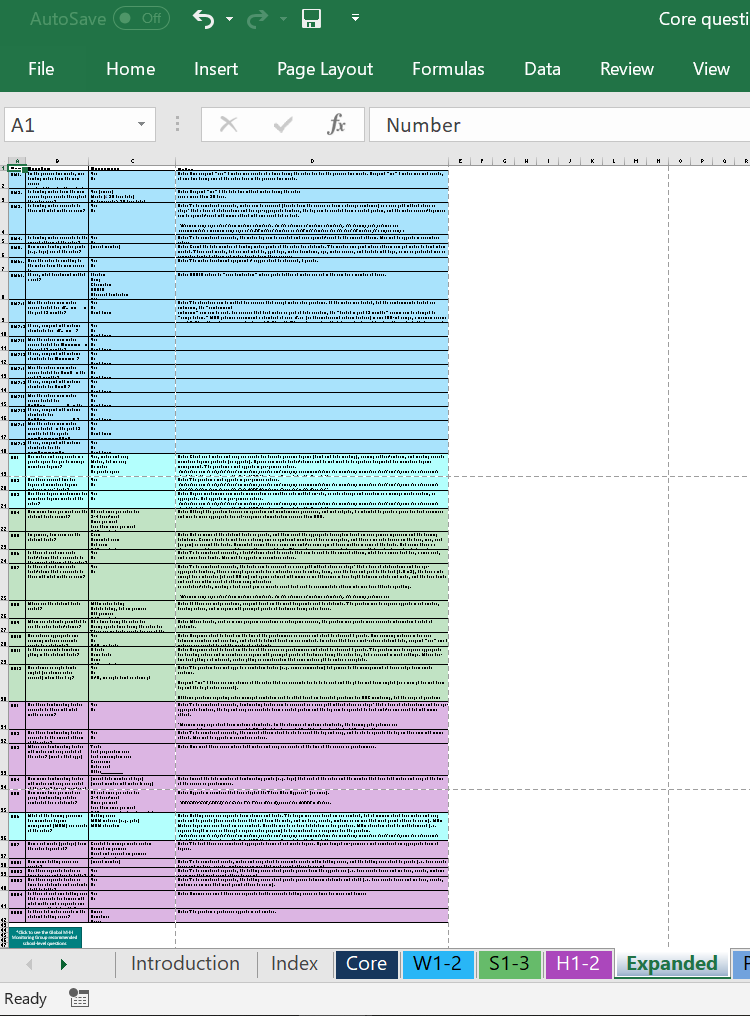 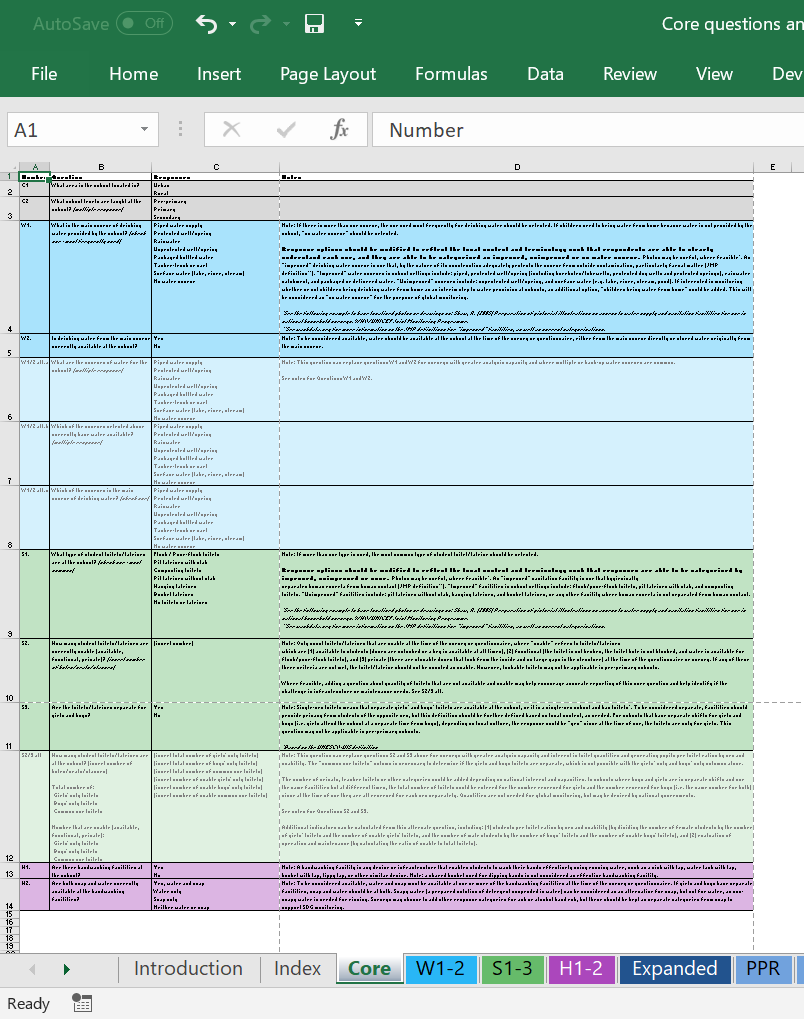 KoBo Toolbox formatted Questions
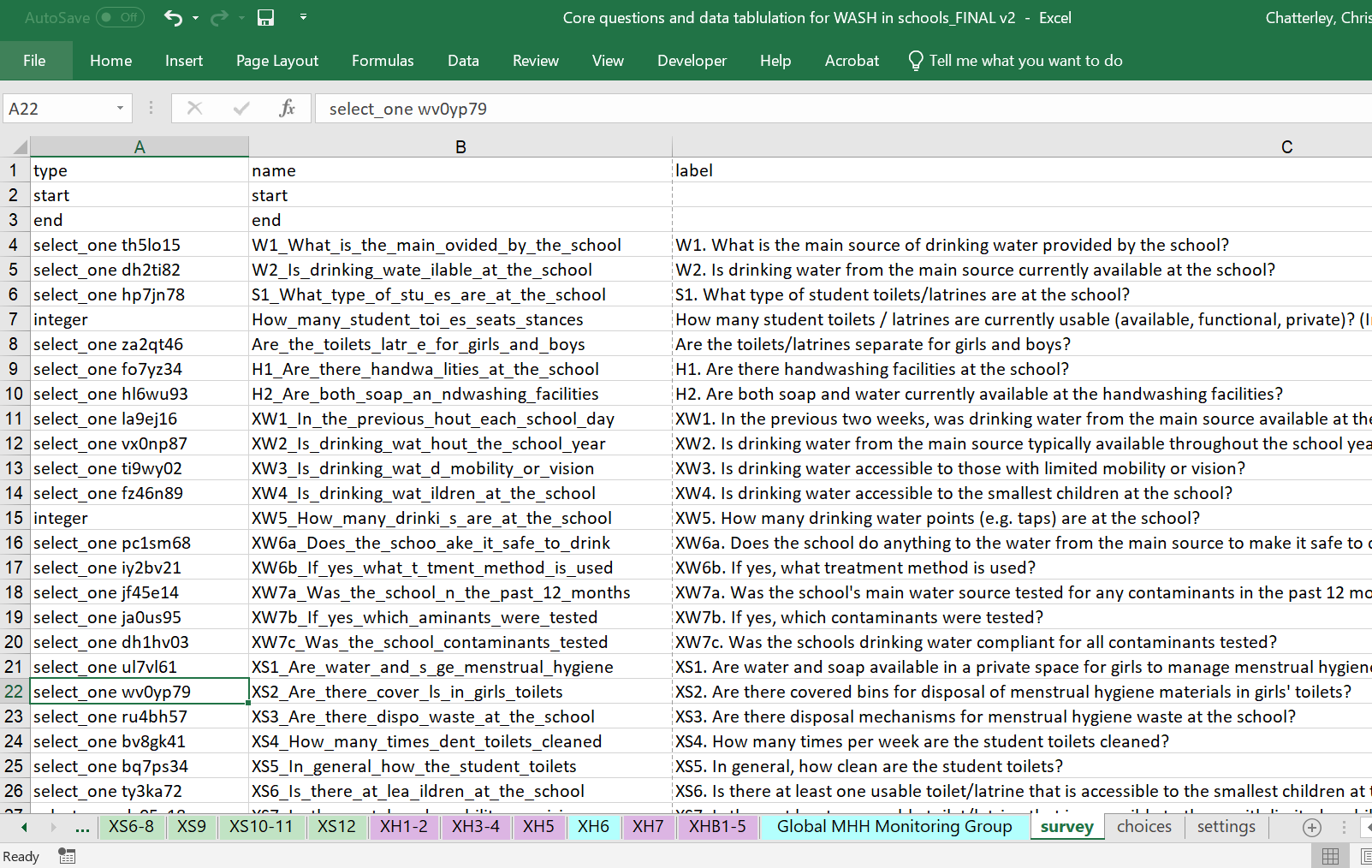 Download here: https://washdata.org/monitoring/wash-schools/excel
24
Questions can be copied and pasted into EMIS questionnaires and modified as needed
25
The last three tabs can be modified as needed, saved as a separate Excel file, and uploaded to KoBo Toolbox (https://xlsform.org/en/)
26
Resources for data collection
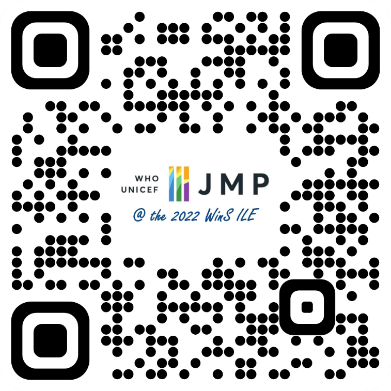 All these resources can be found here:
All elements of WASH in schools
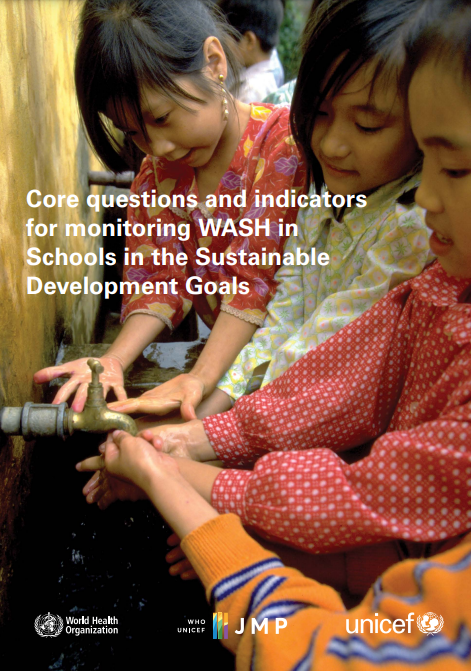 Disabilities
MHH
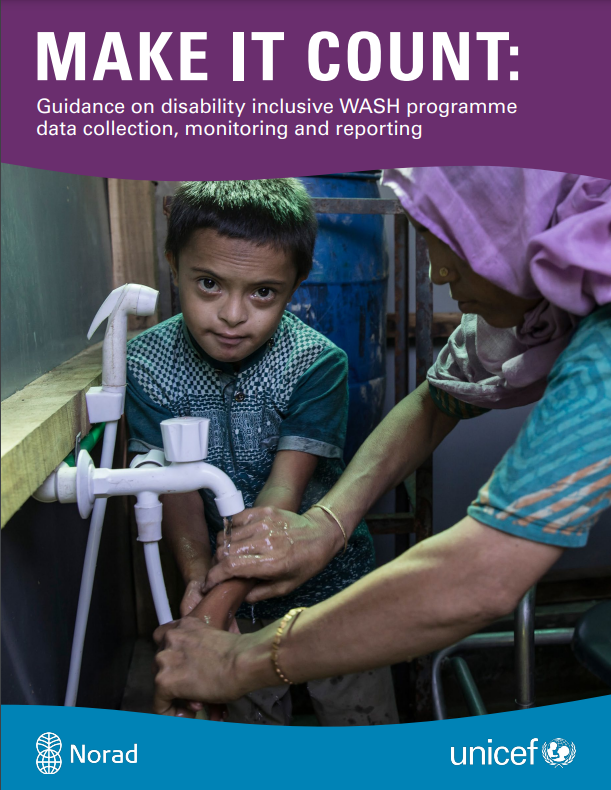 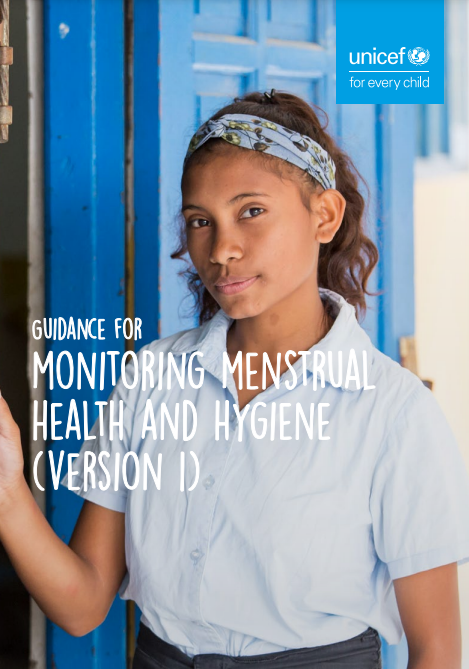 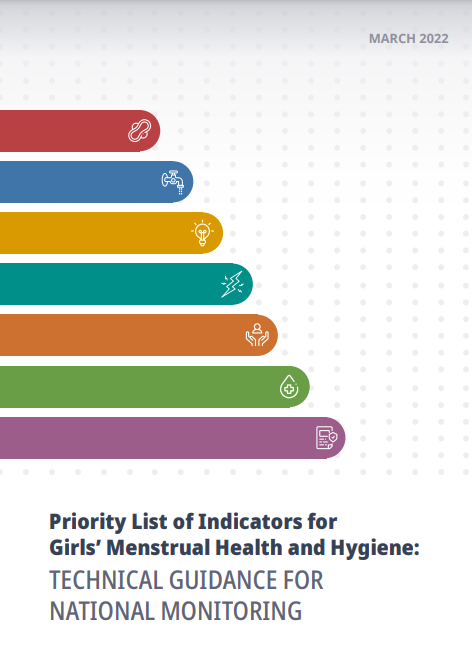 https://washdata.org/monitoring/wash-schools/excel
https://www.unicef.org/media/114921/file/WASH%20Disability%20Toolkit.pdf
https://www.publichealth.columbia.edu/sites/default/files/priority_list_of_indicators_for_girls_menstrual_health_and_hygiene-_technical_guidance_for_national_monitoring.pdf
https://washdata.org/sites/default/files/2020-11/UNICEF-2020-guidance-monitoring-MHH-v1.pdf
https://washdata.org/sites/default/files/documents/reports/2018-08/SDGs-monitoring-wash-in-schools-2018-August-web2.pdf
27
[Speaker Notes: Add snapshots, side events, add to ILE page. QR code on screen?]
Global recommendations and resources for…
Data collection
 Data analysis
Excel-based tool to support WinS monitoring – data analysis
Thematic tabulations – Disabilities & MHH
Basic WinS tabulation
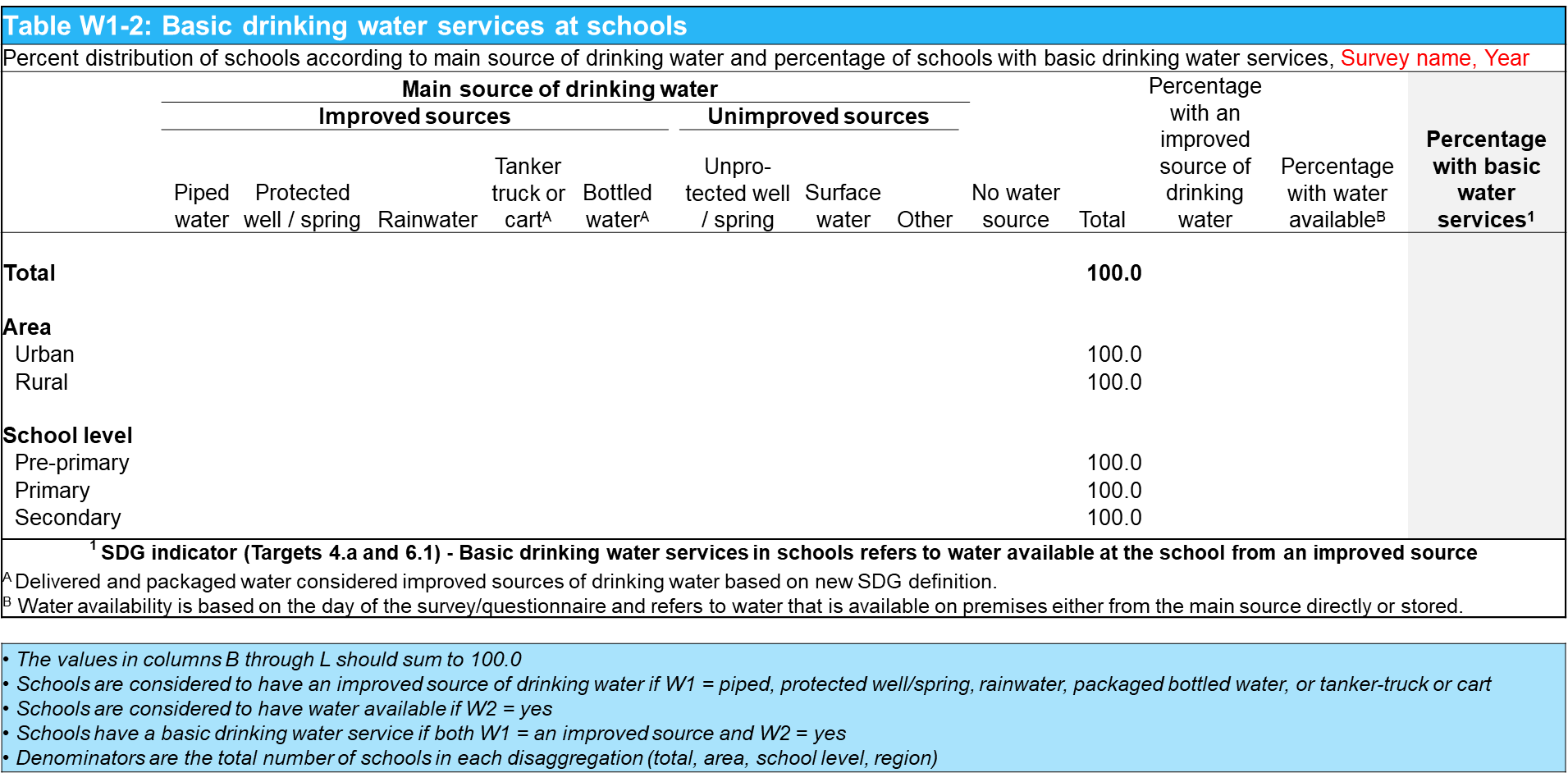 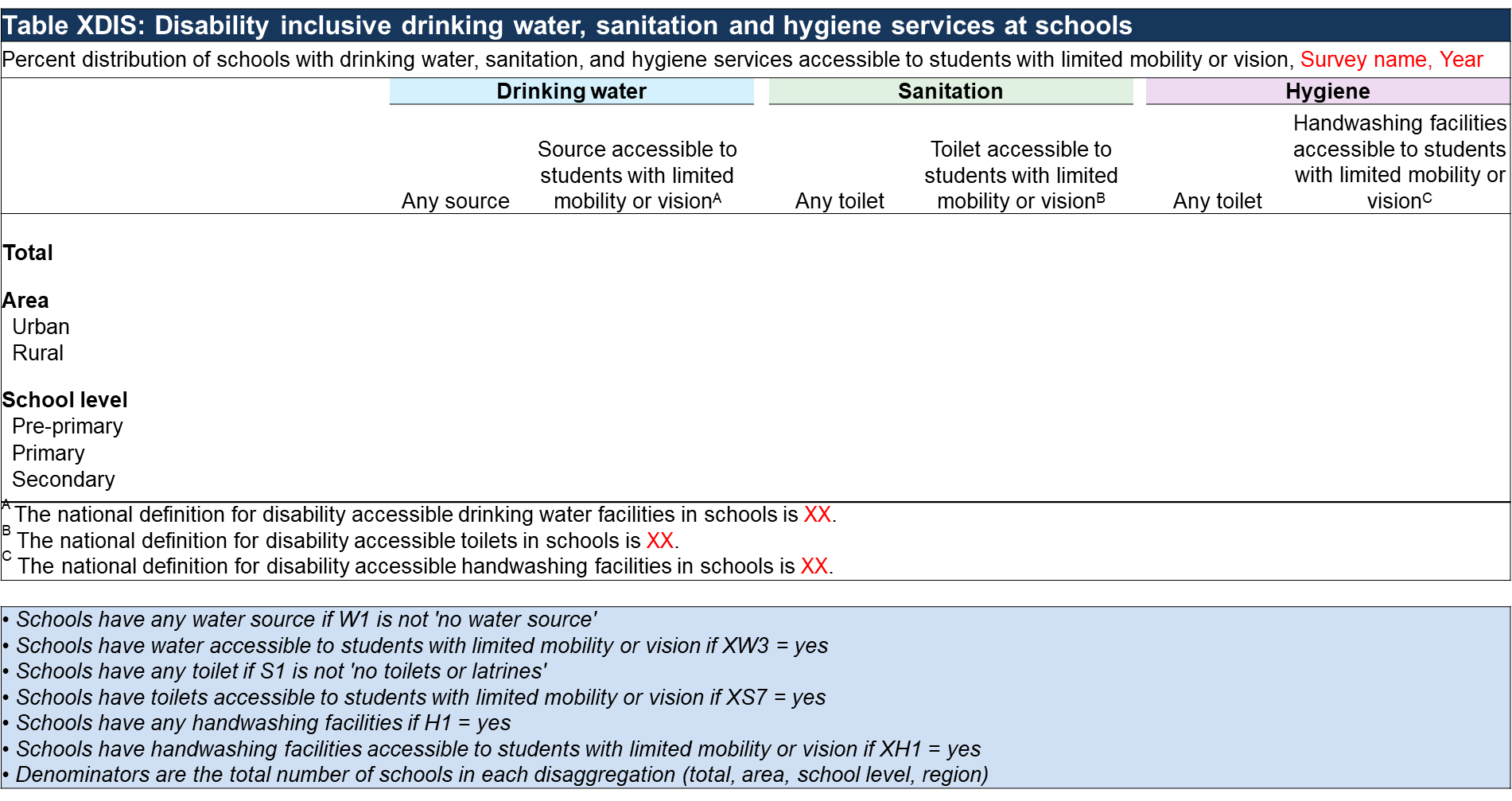 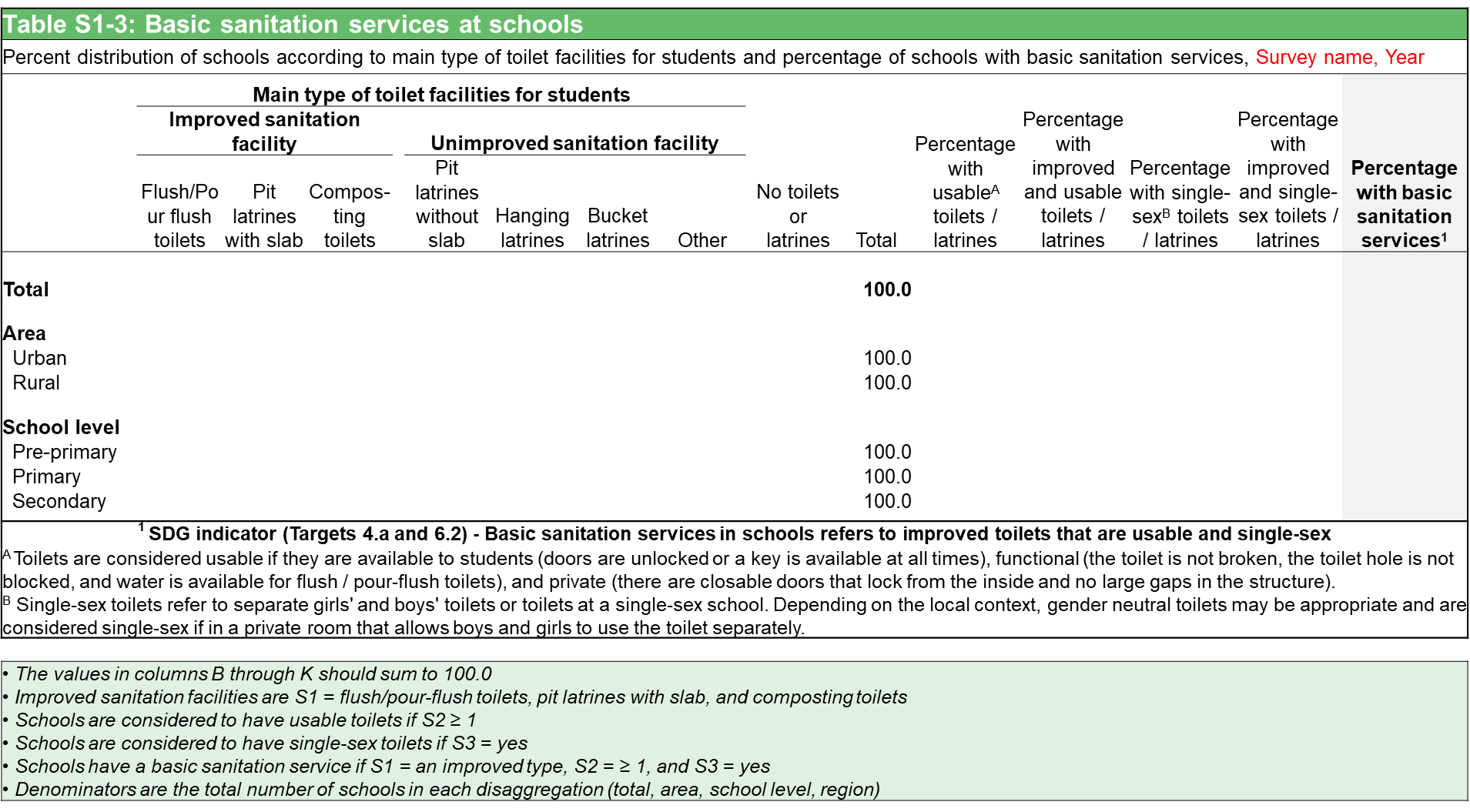 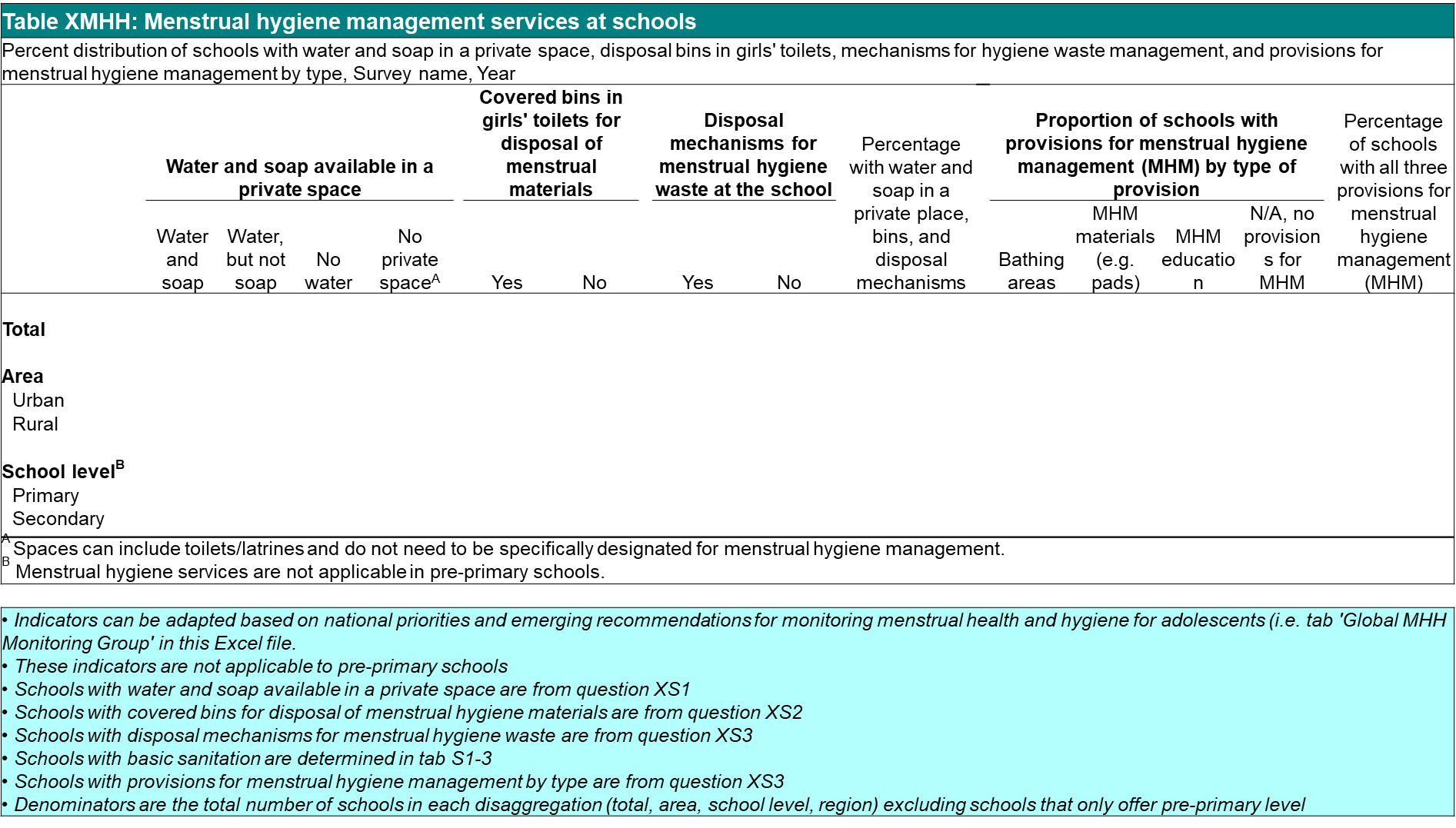 Additional expanded tabulations
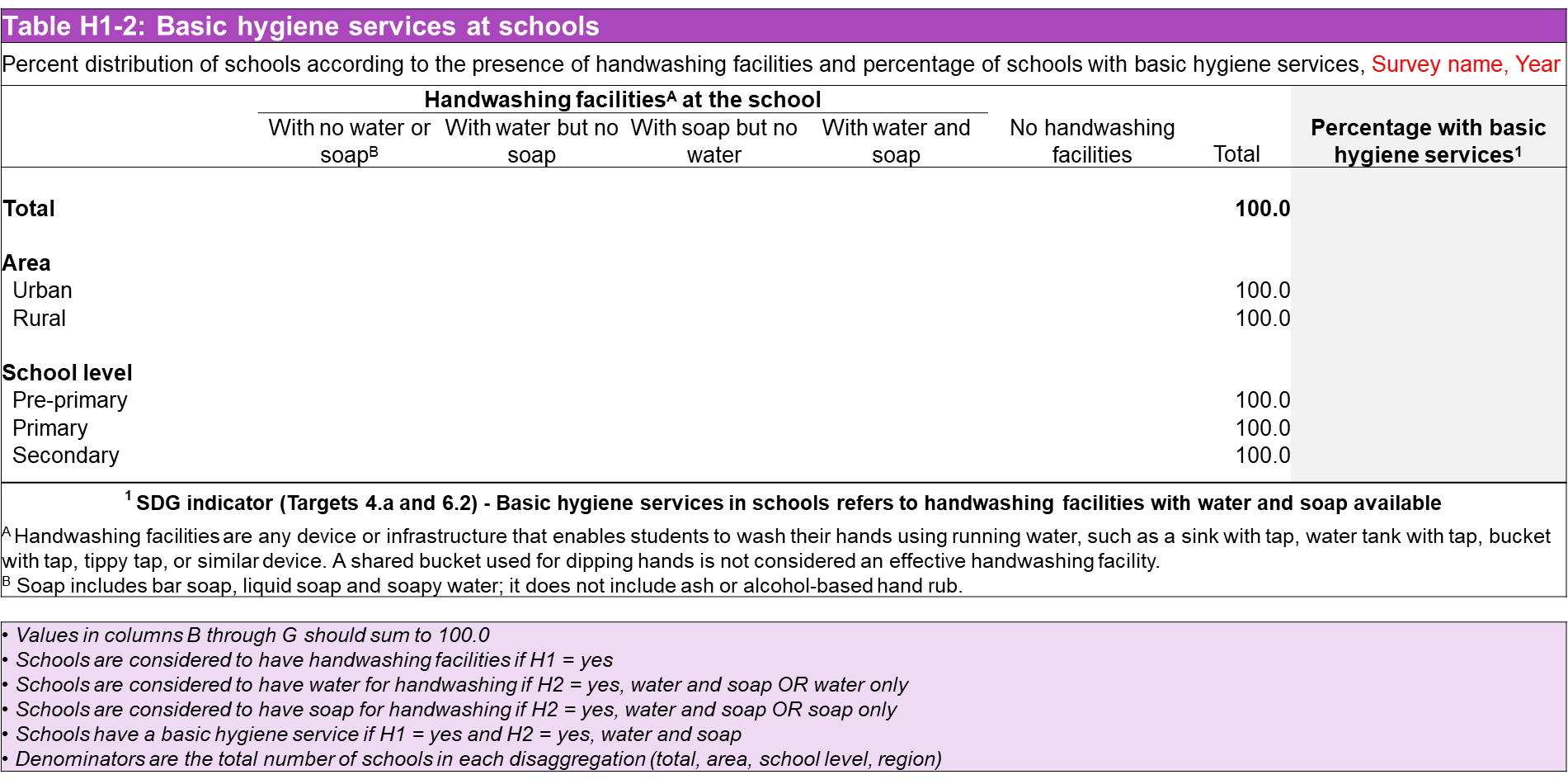 Data analysis guidance provided in the box below each table
29
Questions from the ‘Expanded’ tab needed to complete this table
Resources for data analysis
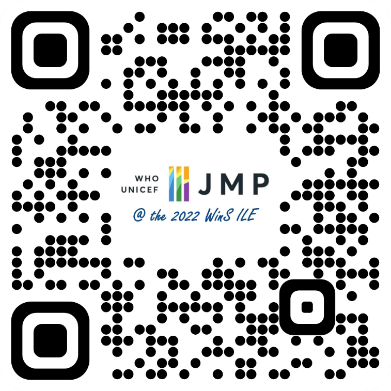 All these resources can be found here:
All elements of WASH in schools
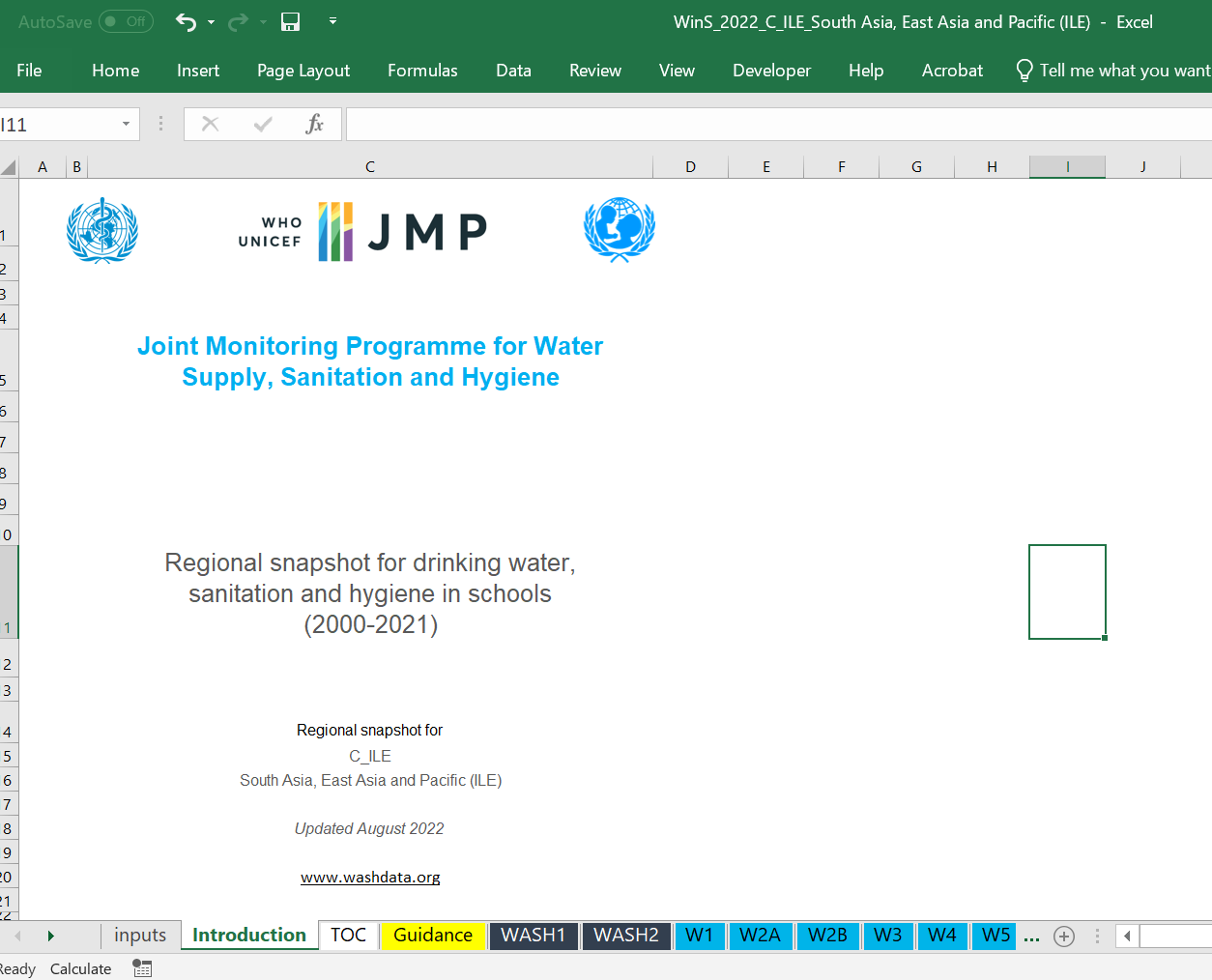 Disabilities
MHH
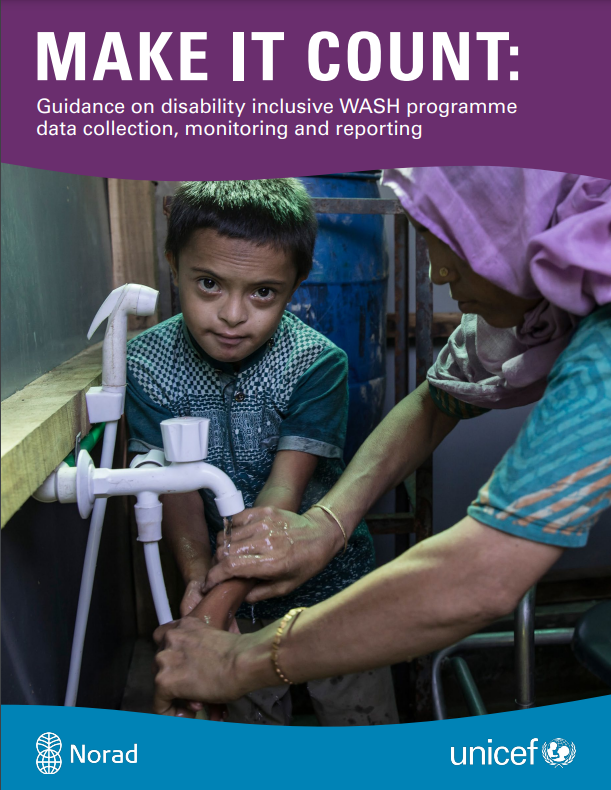 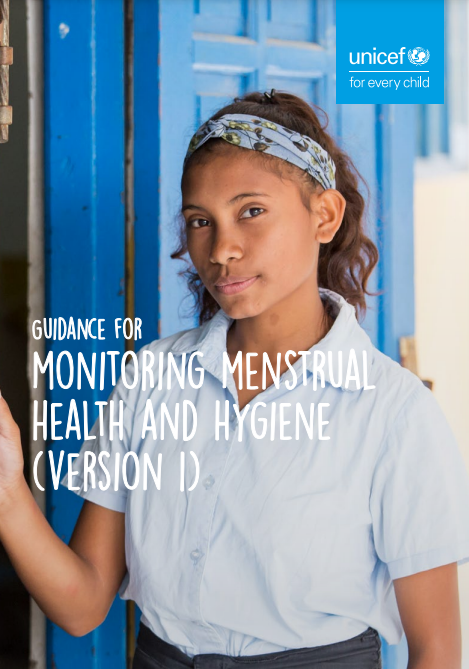 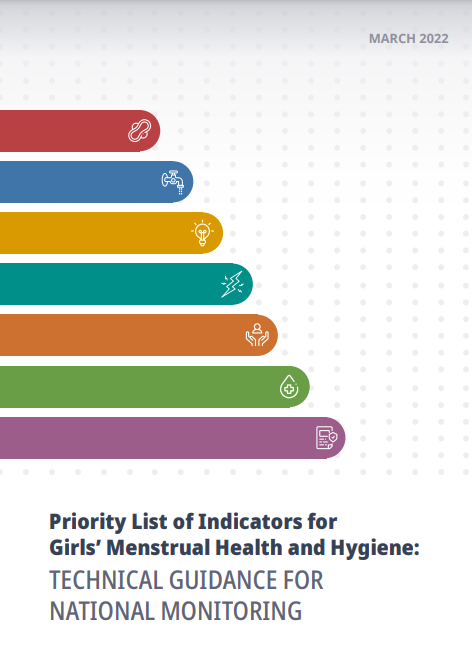 https://washdata.org/monitoring/wash-schools/excel
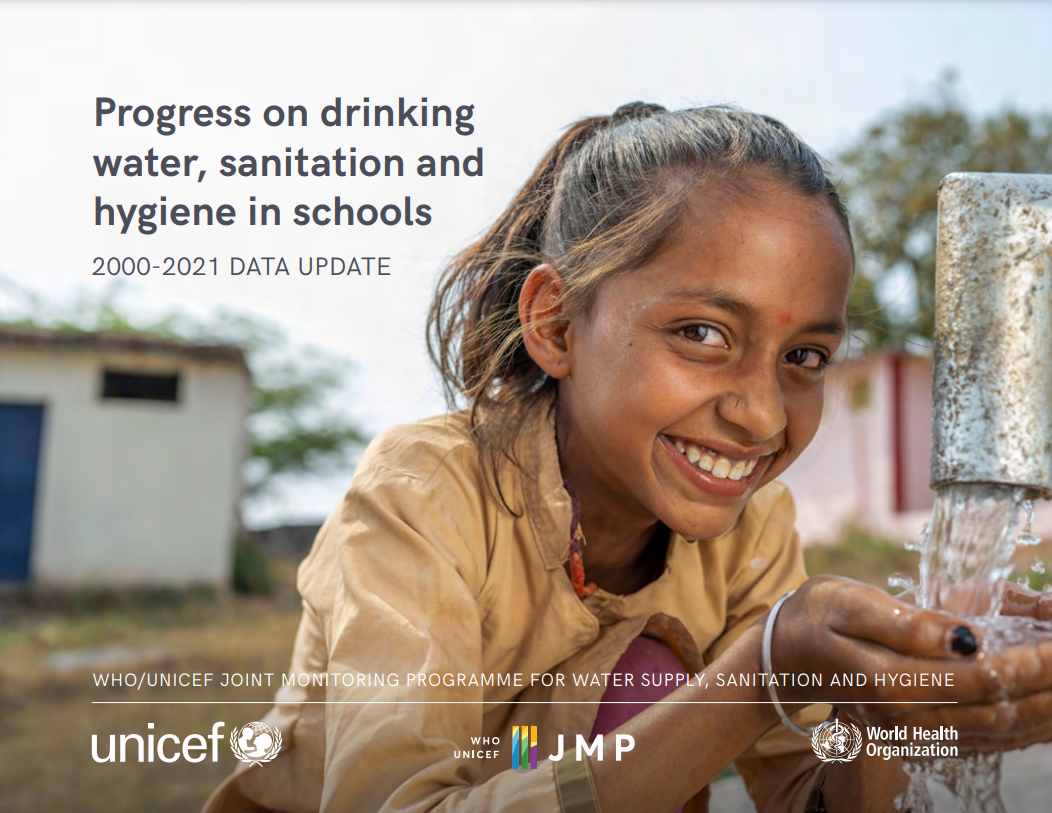 https://www.unicef.org/media/114921/file/WASH%20Disability%20Toolkit.pdf
https://www.publichealth.columbia.edu/sites/default/files/priority_list_of_indicators_for_girls_menstrual_health_and_hygiene-_technical_guidance_for_national_monitoring.pdf
https://washdata.org/sites/default/files/2020-11/UNICEF-2020-guidance-monitoring-MHH-v1.pdf
Customizable regional snapshot for countries participating in the ILE
https://washdata.org/sites/default/files/2022-07/jmp-2022-wins-data-update.pdf
33
[Speaker Notes: Add snapshots, side events, add to ILE page. QR code on screen?]
Checklist for national monitoring of the SDGs for WinS
Core questions are included in a national system (e.g. EMIS)
 Some advanced questions are included (if appropriate)
 Core (and advanced) data are analysed, including disaggregation
 Core (and advanced) data are reported to local, national & global levels
[Speaker Notes: Not just in the questionnaire but analyzed and reported, including local and global levels]
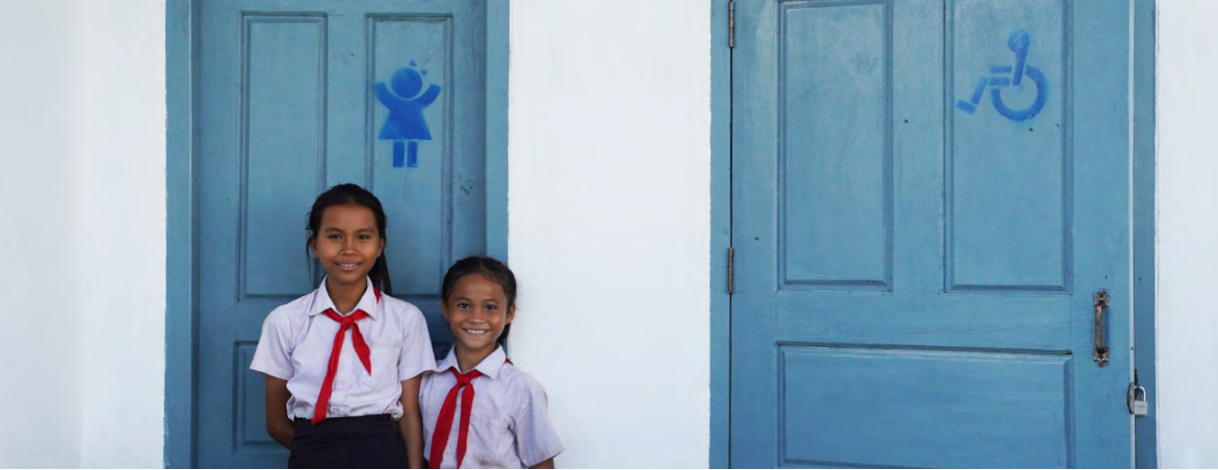 Thank you!
info@washdata.org
Slides and resources can be downloaded here:
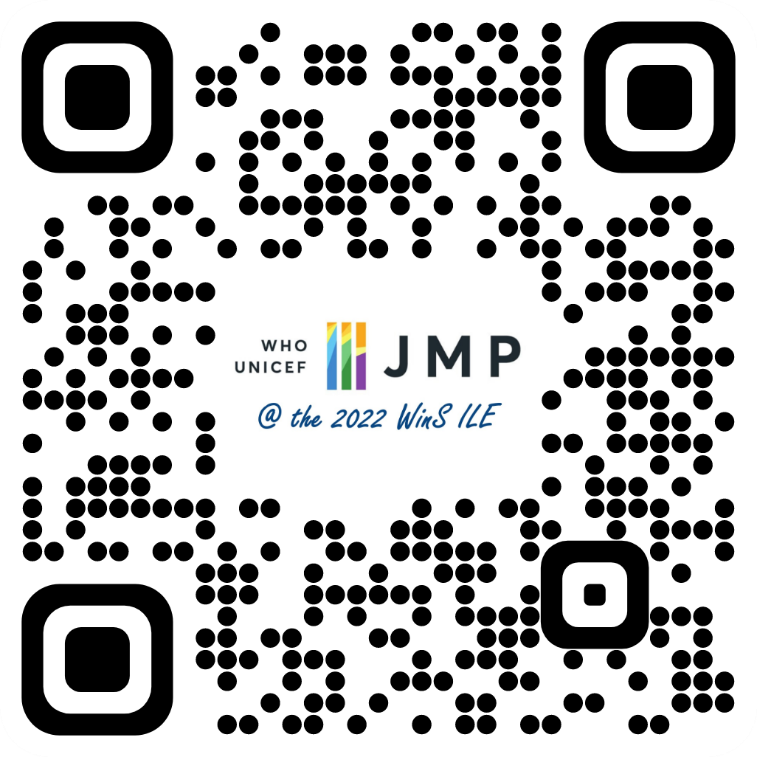 Monitoring basic and inclusive WinS: global guidance and cross-country sharing
9th ILE on WinS, 2022


09:00      Introductions and session overview 
09:10      Global recommendations and resources – WHO/UNICEF JMP
09:35      Cross-country discussion on day 2 preparation – breakout groups (3-4 countries)
09:50	  Wrap-up


09:00      Session overview
09:10      Cross-country sharing on data collection, reporting, and usage – breakout groups (3-4 countries)
10:20      Groups share 3 key take-aways with plenary
10:50      Wrap-up
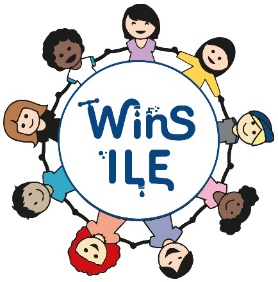 Tuesday 13 September (times are GMT+7 / Bangkok time)
Tuesday 20 September (times are GMT+7 / Bangkok time)
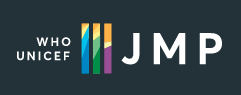 Preparation for Day 2
Review the Excel resource: https://washdata.org/monitoring/wash-schools/excel 
Gather information and examples for how your country collects, analyses, and reports WinS data
Prepare a brief presentation (4 minutes MAX) to share with your group, using the PowerPoint template: https://washdata.org/monitoring/wash-schools/wins-ile/template
Please note: the JMP would like to share your presentation slides on the JMP website ILE page if you agree
37
Download the presentation template
https://washdata.org/monitoring/wash-schools/wins-ile/template
Or click the last link on the webpage accessed through this QR code:
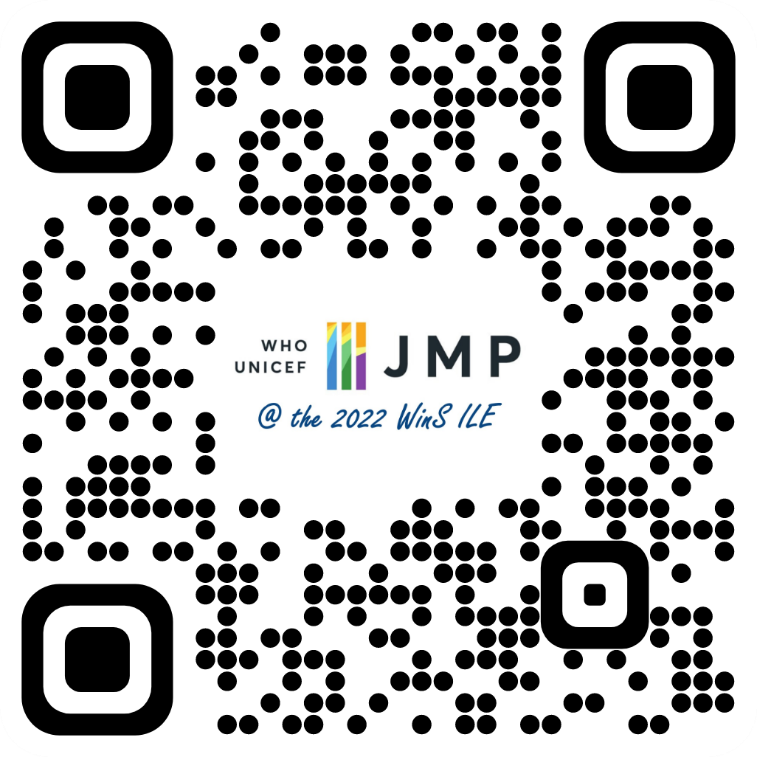 38
Cross-country sharing – day 2 preparation
As a group, review the PowerPoint template:
Are there questions or concerns?
Where / How will you find the information needed to complete the template?
Does everyone in the group have a clear idea of what to present next week?
39
Move to breakout groups
40
Monitoring basic and inclusive WinS: global guidance and cross-country sharing
9th ILE on WinS, 2022


09:00      Introductions and session overview 
09:10      Global recommendations and resources – WHO/UNICEF JMP
09:35      Cross-country discussion on day 2 preparation – breakout groups (3-4 countries)
09:50	  Wrap-up


09:00      Session overview
09:10      Cross-country sharing on data collection, reporting, and usage – breakout groups (3-4 countries)
10:20      Groups share 3 key take-aways with plenary
10:50      Wrap-up
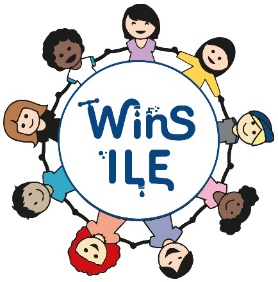 Tuesday 13 September (times are GMT+7 / Bangkok time)
Tuesday 20 September (times are GMT+7 / Bangkok time)
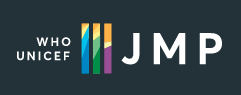 Preparation for Day 2 – Re-cap
Review the Excel resource: https://washdata.org/monitoring/wash-schools/excel 
Gather information and examples for how your country collects, analyses, and reports WinS data
Prepare a brief presentation (4 minutes MAX) to share with your group, using the PowerPoint template: https://washdata.org/monitoring/wash-schools/wins-ile/template
Please note: the JMP would like to share your presentation slides on the JMP website ILE page if you agree
42
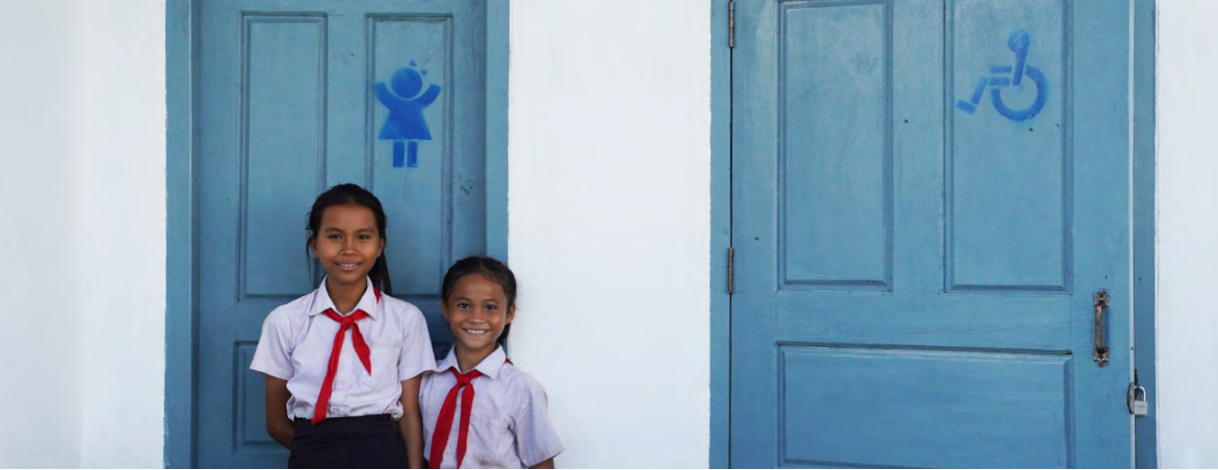 Thank you!
info@washdata.org
Slides and resources can be downloaded here:
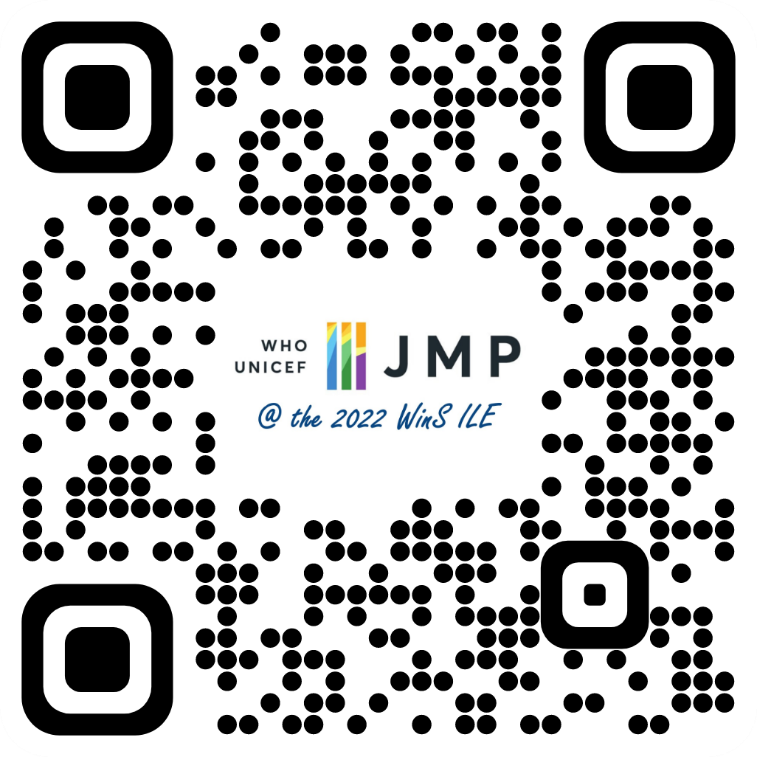 Welcome to day 2 of the JMP side session on monitoring basic and inclusive WinS at the 2022 ILE
Please change your name on Zoom to include your country delegation
Please re-introduce yourself in the chatbox
Monitoring basic and inclusive WinS: global guidance and cross-country sharing
9th ILE on WinS, 2022


09:00      Introductions and session overview 
09:10      Global recommendations and resources – WHO/UNICEF JMP
09:35      Cross-country discussion on day 2 preparation – breakout groups (3-4 countries)
09:50	  Wrap-up


09:00      Session overview
09:10      Cross-country sharing on data collection, reporting, and usage – breakout groups (3-4 countries)
10:20      Groups share 3 key take-aways with plenary
10:50      Wrap-up
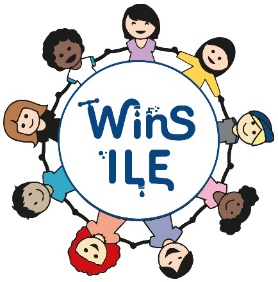 Tuesday 13 September (times are GMT+7 / Bangkok time)
Tuesday 20 September (times are GMT+7 / Bangkok time)
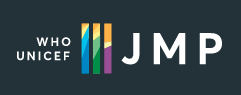 Monitoring basic and inclusive WinS: global guidance and cross-country sharing
9th ILE on WinS, 2022


09:00      Introductions and session overview 
09:10      Global recommendations and resources – WHO/UNICEF JMP
09:35      Cross-country discussion on day 2 preparation – breakout groups (3-4 countries)
09:50	  Wrap-up


09:00      Session overview
09:10      Cross-country sharing on data collection, reporting, and usage – breakout groups
10:20      Groups share 3 key take-aways with plenary
10:50      Wrap-up
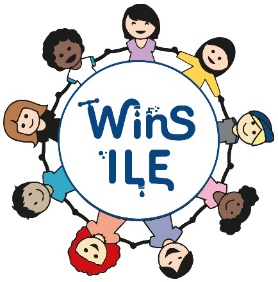 Tuesday 13 September (times are GMT+7 / Bangkok time)
Tuesday 20 September (times are GMT+7 / Bangkok time)
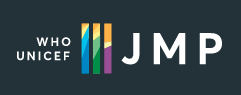 Cross-country sharing (70 minutes)
Each country presents their PowerPoint slides using the template (4 min each) 
What national WinS data are available in your country?
How does your country collect WinS data?
How does your country analyse WinS data?
How does your country report and use WinS data?
What is an example of a WinS monitoring success in your country?
What is an example of a WinS monitoring challenge in your country?
Share ideas across countries for how to improve WinS monitoring based on the presentations shared (15 min focusing on each country)
Agree on 3 key take-away messages to share with the plenary (15 min)
47
Move to breakout groups
48
Monitoring basic and inclusive WinS: global guidance and cross-country sharing
9th ILE on WinS, 2022


09:00      Introductions and session overview 
09:10      Global recommendations and resources – WHO/UNICEF JMP
09:35      Cross-country discussion on day 2 preparation – breakout groups (3-4 countries)
09:50	  Wrap-up


09:00      Session overview
09:10      Cross-country sharing on data collection, reporting, and usage – breakout groups (3-4 countries)
10:20      Groups share 3 key take-aways with plenary
10:50      Wrap-up
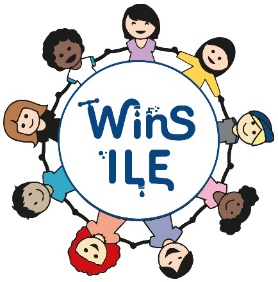 Tuesday 13 September (times are GMT+7 / Bangkok time)
Tuesday 20 September (times are GMT+7 / Bangkok time)
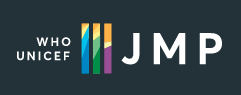 Monitoring basic and inclusive WinS: global guidance and cross-country sharing
9th ILE on WinS, 2022


09:00      Introductions and session overview 
09:10      Global recommendations and resources – WHO/UNICEF JMP
09:35      Cross-country discussion on day 2 preparation – breakout groups (3-4 countries)
09:50	  Wrap-up


09:00      Session overview
09:10      Cross-country sharing on data collection, reporting, and usage – breakout groups (3-4 countries)
10:20      Groups share 3 key take-aways with plenary
10:50      Wrap-up
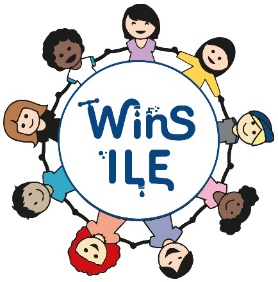 Tuesday 13 September (times are GMT+7 / Bangkok time)
Tuesday 20 September (times are GMT+7 / Bangkok time)
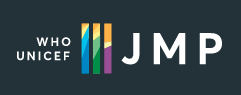 Wrap up
Thank you to all country delegations for sharing their examples, successes and challenges!

Please tell us in the chatbox what other tools or support might be helpful going forward.
51
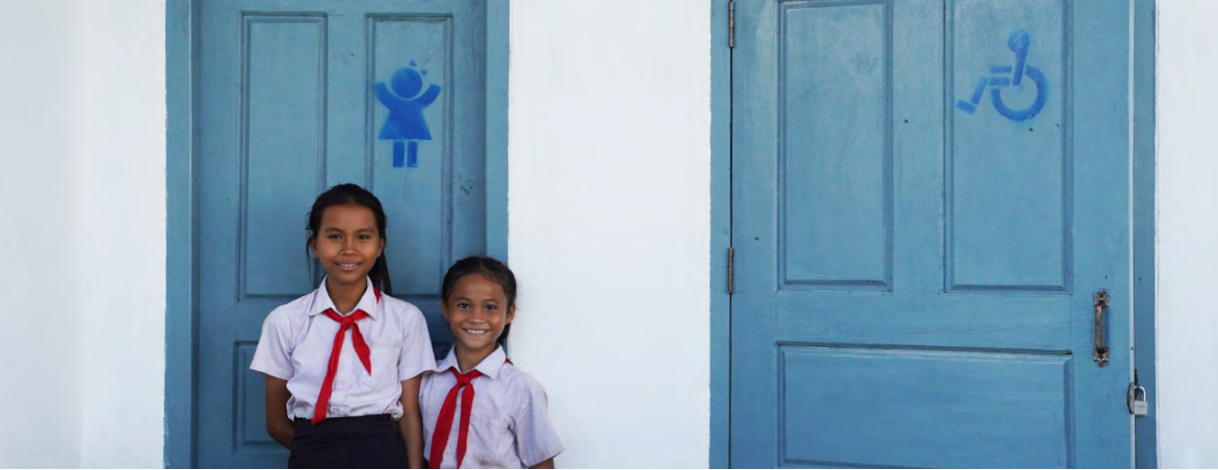 Thank you!
info@washdata.org
Slides and resources can be downloaded here:
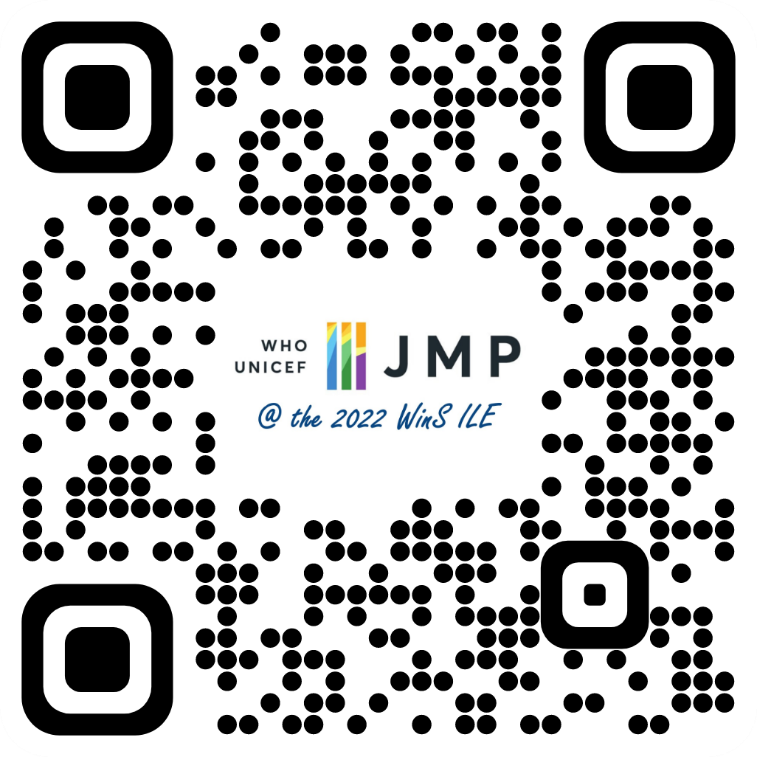